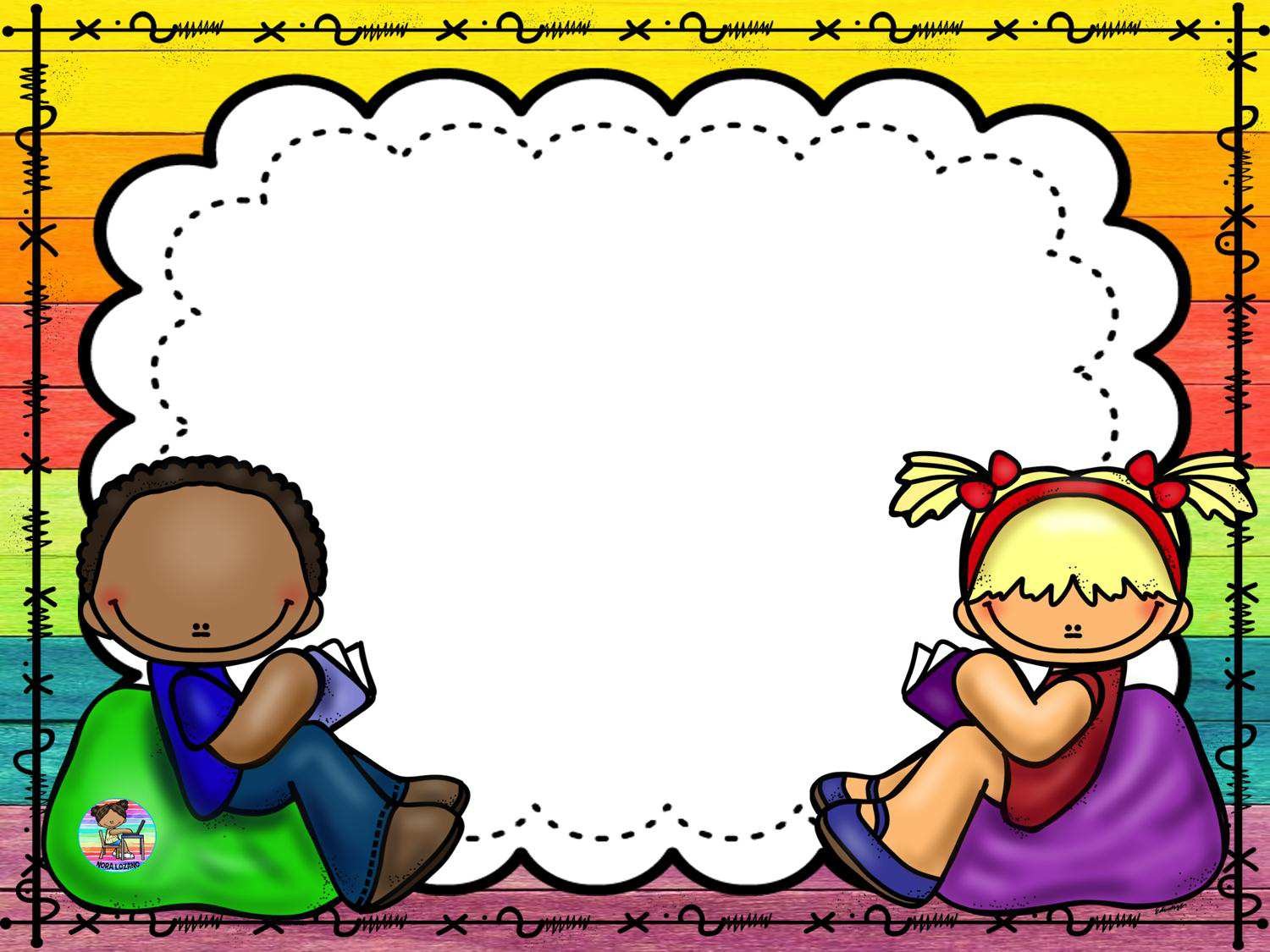 CARPETA DE EVIDENCIAS.
JARDIN DE NIÑOS ELIA EMMA  BADILLO MENDOZA T.M.
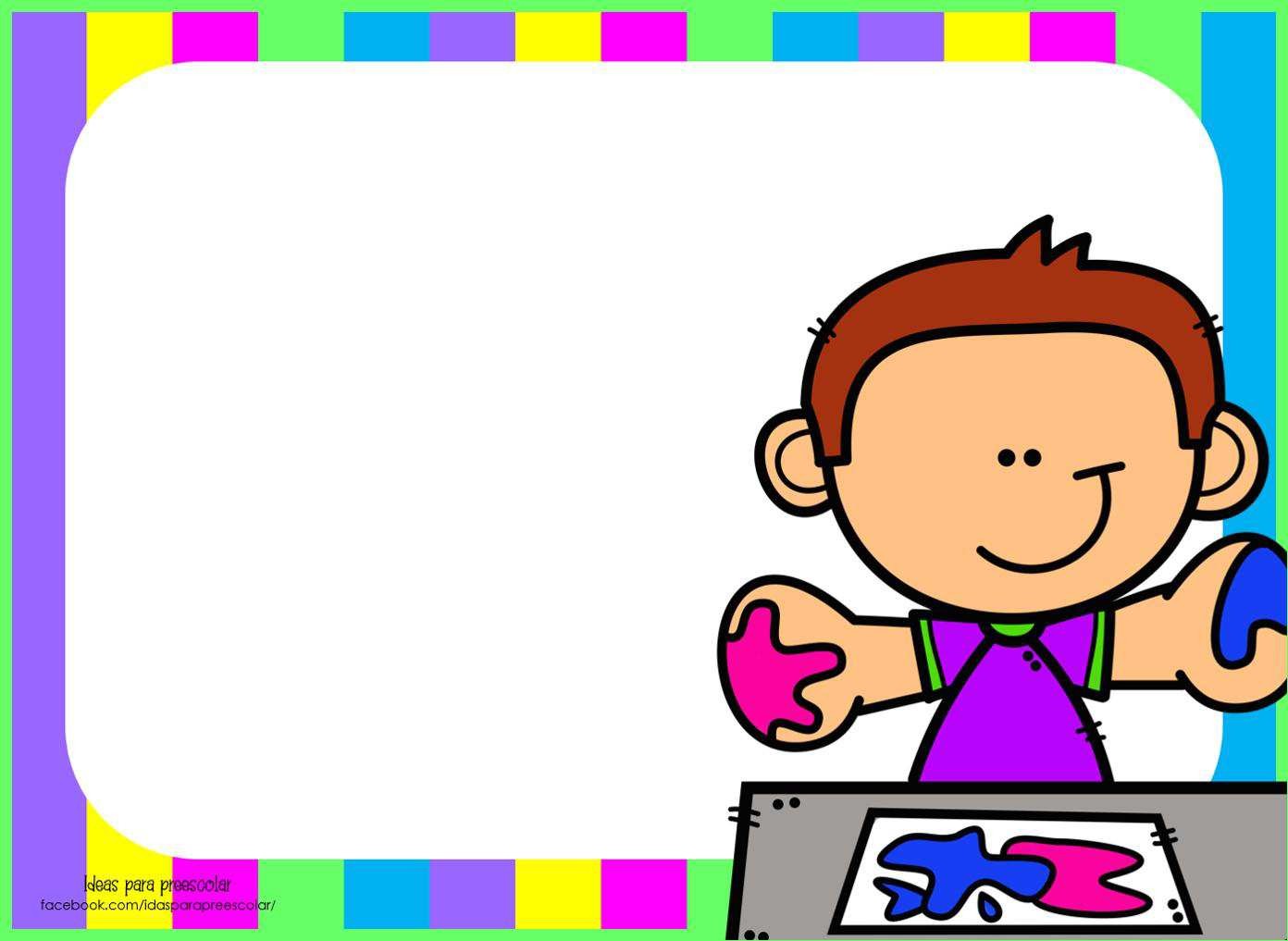 ALUMNO:
Eduardo Flores  Jiménez.
Grado y sección: 2º B
Jardín de niños:
Elia Emma Badillo T.M.
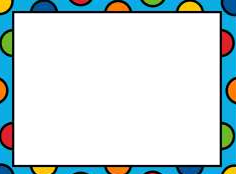 Lunes 10 de mayo del 2021.
Actividad: AYUDAMOS.
Educación socioemocional.  Aprendizaje E: Reconoce cuando  alguien necesita ayuda y la  proporciona.
El alumno se muestra en un nivel  satisfactorio debido a que reconoce la  importancia de ayudar y su principal  propósito, cabe destacar que el infante  plasma las actividades en las que
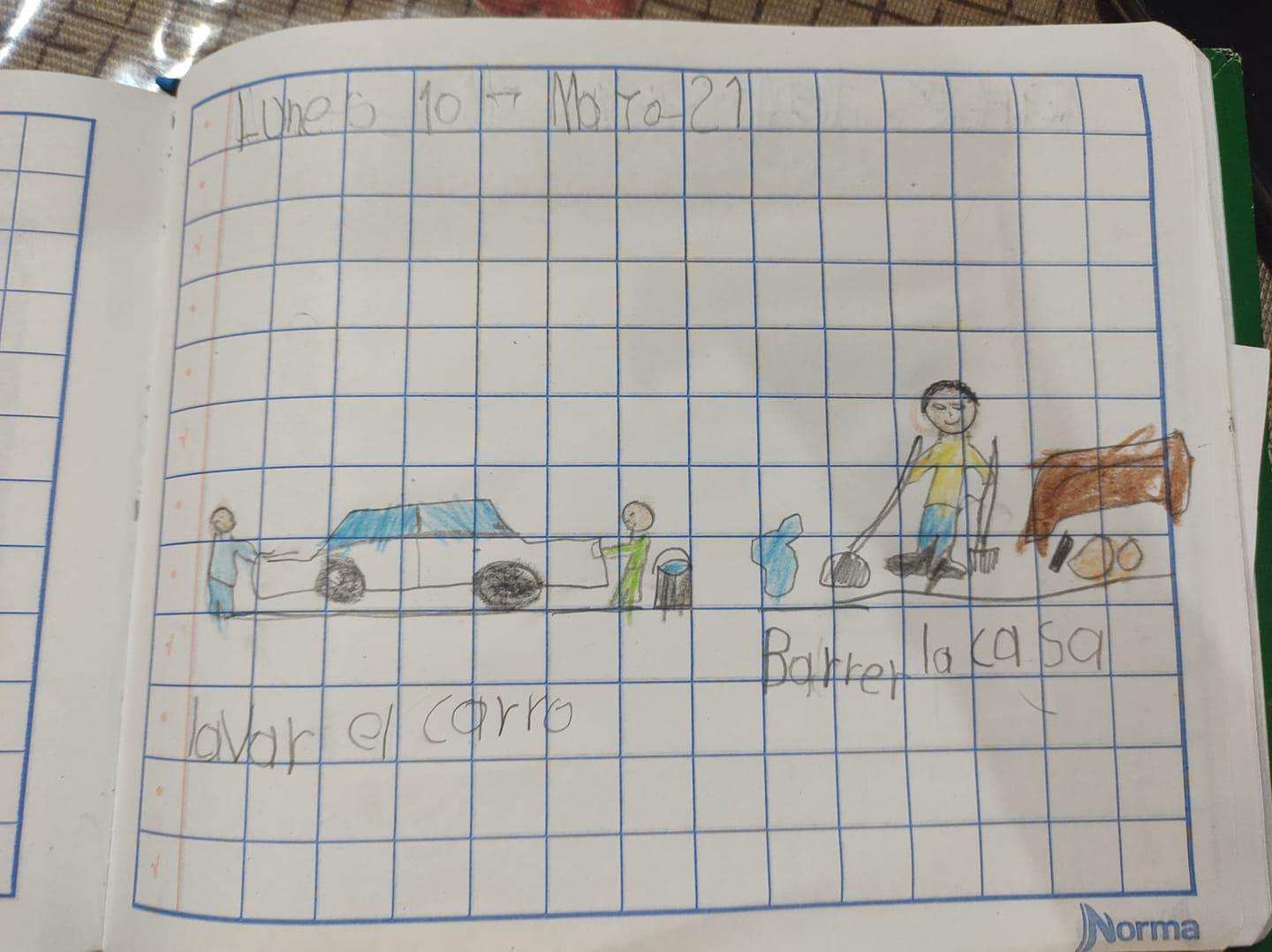 puede	intervenir	para	colaborar
en
casa, usando la estrategia del dibujo.  Cabe	destacar		que	se	observa	la  intervención		familiar	 debido	a	que  muestra ya principios de escritura	 que  según Ferreiro el infante atraviesa por  un	nivel	4		realizando		trazos			y  otorgando un valor a cada vocal.
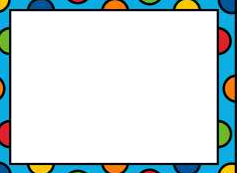 Martes 11 de mayo del 2021
Actividad: ¿Cómo nos ayuda?.
Exploración y comprensión del  mundo natural y social..
Aprendizaje E: Explica los beneficios
de los servicios con que se cuenta en  su localidad.
El alumno se muestra en un nivel  sobresaliente al identificar los  principales servicios en su localidad,  clasificando los servicios con la  profesión correspondiente, las  evidencias son entregadas en tiempo y  forma. Los padres de familia tiene una  gran intervención por lo cual el alumno  es guiado de manera idónea.
En general el infante muestra gran  disposición para elaborar sus  evidencias.
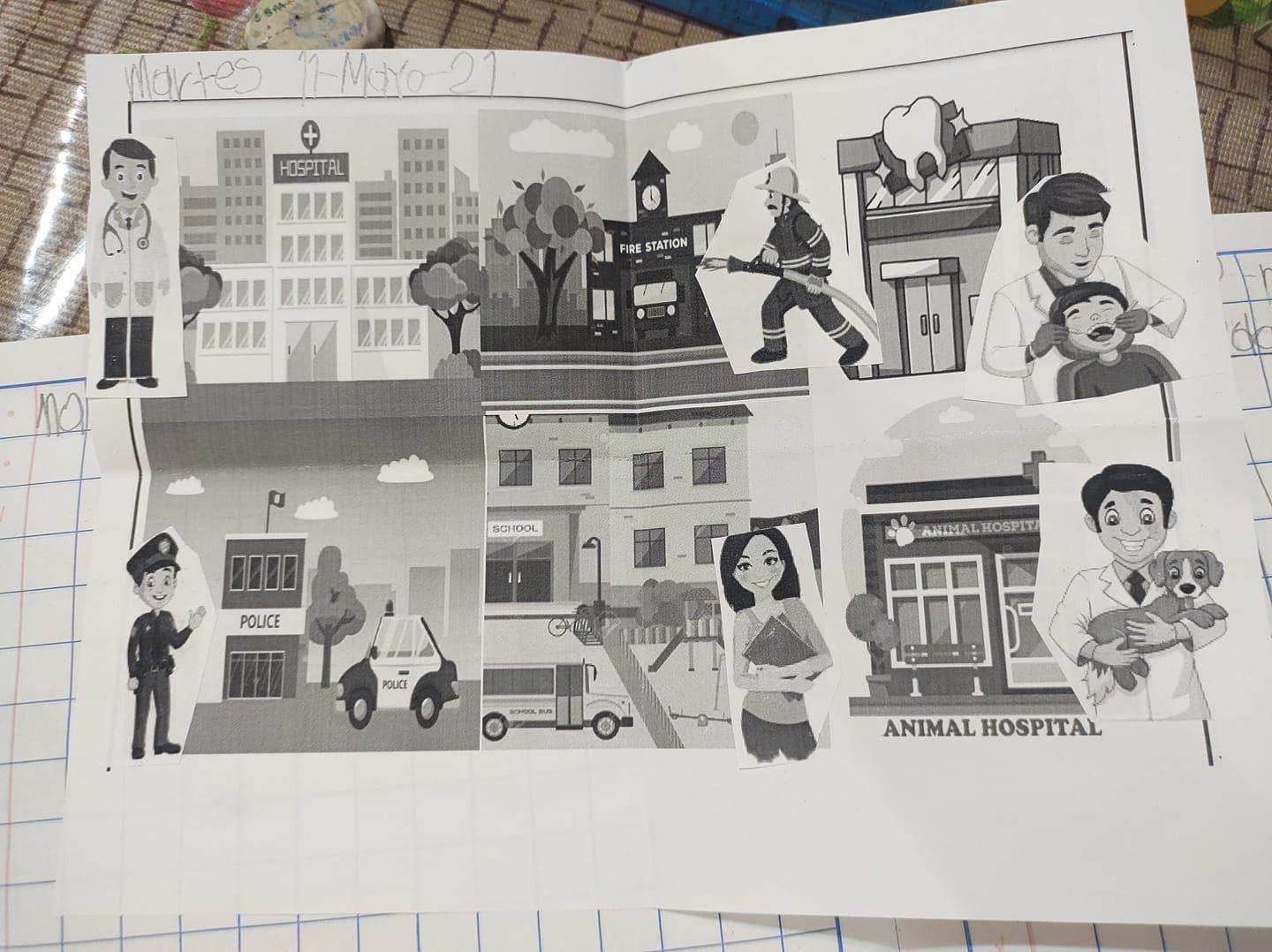 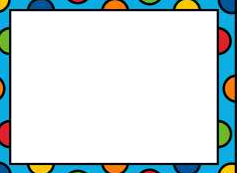 Miércoles 12 de mayo del 2021..
Actividad: ¿Cuéntame un cuento?.
Lenguaje y comunicación.
Aprendizaje E: Cuenta historias de
invención propia expresa opiniones sobre  las de otros Compañeros.
El alumno se muestra en un nivel satisfactorio,  debido a que crea historias a treves de la  intervención de personajes ya observados, por  otra parte integra los tres momentos que  caracterizan el cuento permitiendo una mejor  organización de ideas, cabe destacar que  involucra el uso del dibujo como recurso de  escritura. En general el aprendizaje fue  adquirido y muestra mucho apoyo por parte de  los padres de familia.
LINK DEL VIDEO.
https://drive.google.com/file/d/1l7x7  csO_5Xyk-cLPLIivi9yANs-  JWAvo/view?usp=sharing
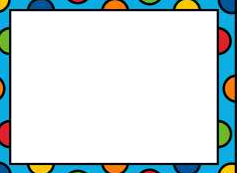 Jueves 13 de mayo del 2021..
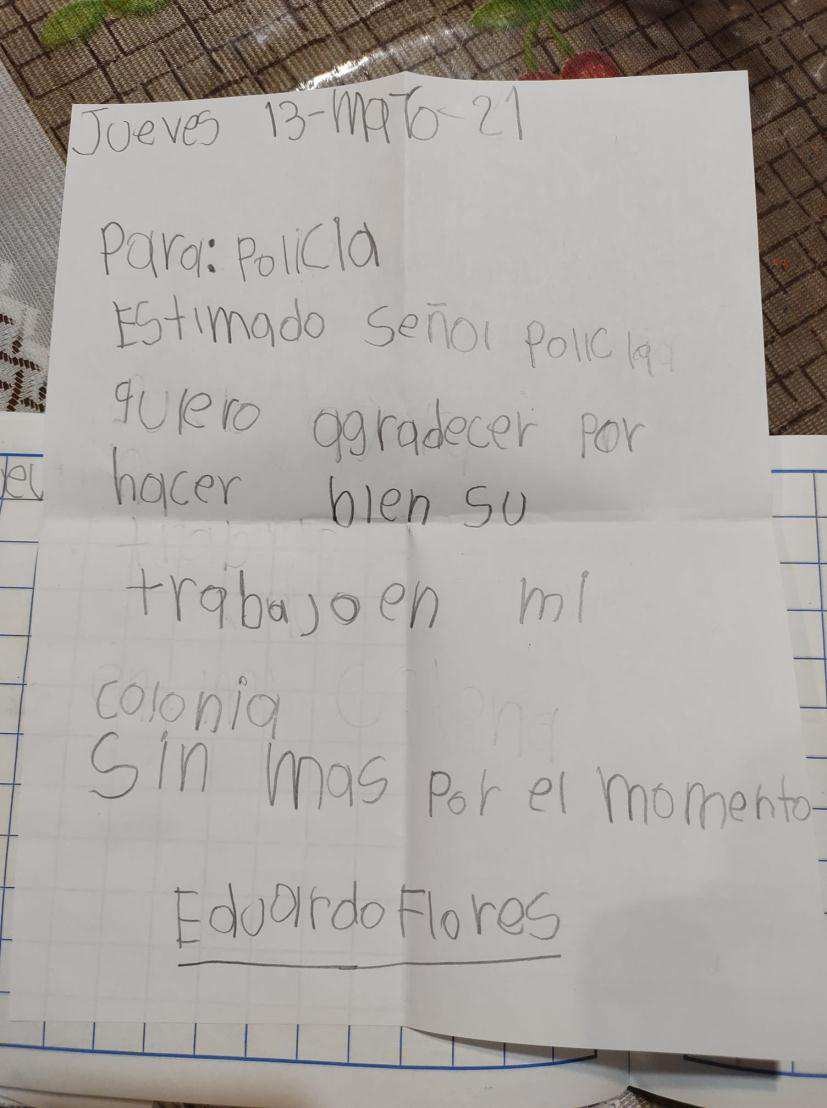 Actividad: Escritores.
Lenguaje y comunicación.
Aprendizaje E: Escribe instructivos,
cartas, recados y señalamientos utilizando  recursos propios.
El alumno se muestra en un nivel  sobresaliente al mostrar que identifica las  partes de la carta, así como su principal  función, cabe destacar que el infante  recuerda e interviene con el uso de  profesiones en su carta, el alumno se  muestra en el nivel	alfabético según la  autora Emilia Ferreiro.
Se aprecia un gran apoyo en casa.
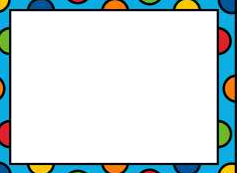 Viernes 14 de mayo del 2021..
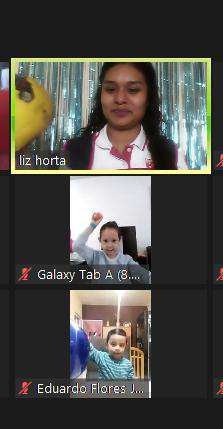 Actividad: Lado a lado.
Pensamiento Matemático.
Aprendizaje E:Ubica objetos y lugares cuya  ubicación desconoce, a través de la
interpretación de relaciones espaciales y puntos
de referencia.
El alumno se muestra en un nivel  satisfactorio al establecer las indicaciones  correctamente mediante la ubicación  espacial, siguiendo la voz del docente.
Se muestra animado y dispuesto a  aprender con un excelente apoyo por parte  de la familia.
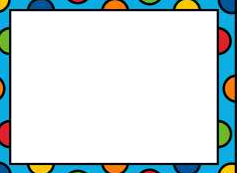 Lunes 17 de mayo del 2021..
Actividad: Cuidemos nuestra salud y  cuerpo.
Educación socioemocional.
Aprendizaje E:Realiza por sí mismo
acciones de cuidado personal, se hace cargo  de sus pertenencias y respeta las de los  demás.
El infante se muestra en un nivel satisfactorio, pues  logra identificar las acciones que promueven el cuidado  de la salud, por otra parte identifica aquellas que
promueven el cuidado de sus pertenecías, clasifica cada  una de ellas en el área correspondiente y muestra  principios de escritura.
En general el trabajo es muy bueno y se aprecia un gran  apoyo en la entrega de evidencias.
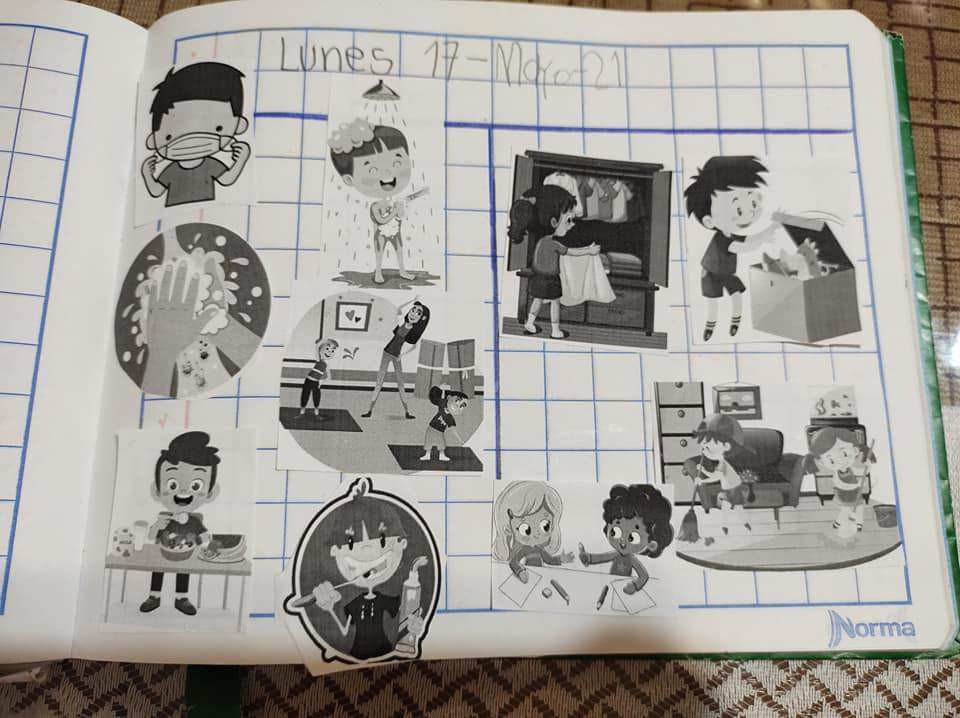 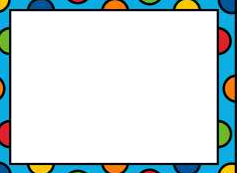 Martes 18 de mayo del 2021..
LINK DEL VIDEO:
https://drive.google.com/file/d/  1lYkQpukluHL2sWRnIdUazq9EFi  xjNE58/view?usp=sharing
Actividad: Guardemos silencio.
Exploración y comprensión del mundo  natural y social.
Aprendizaje E:Indaga acciones que
favorecen el cuidado del medioambiente.
El alumno muestra un nivel sobresaliente al  identificar que es la contaminación acústica,  algunos de sus elementos y las causas  principales en la salud, de manera clara y  precisa narra los efectos que pueden tener en  el ser humano, así como las principales fuentes  que la provocan.
Se puede observar una gran intervención por  parte de la mamá por lo cual el infante se  aprecia motivado y feliz.
En general es un excelente trabajo.
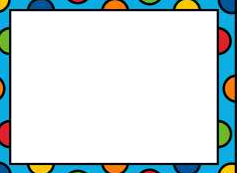 Miércoles 19 de mayo del 2021..
LINK DEL VIDEO:

https://drive.google.com/file/d/  1AXxBRC71kQt1IuvBlj4DWDzMr  QMRcJ2O/view?usp=sharing
Actividad: Los shakespeare.
Lenguaje y comunicación.
Aprendizaje E:Aprende poemas y los  dice frente a otras personas.
El alumno se muestra en un nivel
sobresaliente al mostrar habilidades  lingüísticas, es decir cumlpe el aprendizaje  debido a que logra recitar un poema  pequeño de manera clara, precisa,  fomentando sus habilidades de expresión  oral.
Por otra parte identifica las partes de un  poema y fomenta su autonomía en la  búsqueda y selección de uno de su agrado.
En general hay una gran respuesta en  casa.
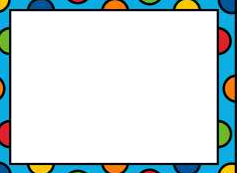 CLASE ZOOM.
Jueves 20 de mayo del 2021..
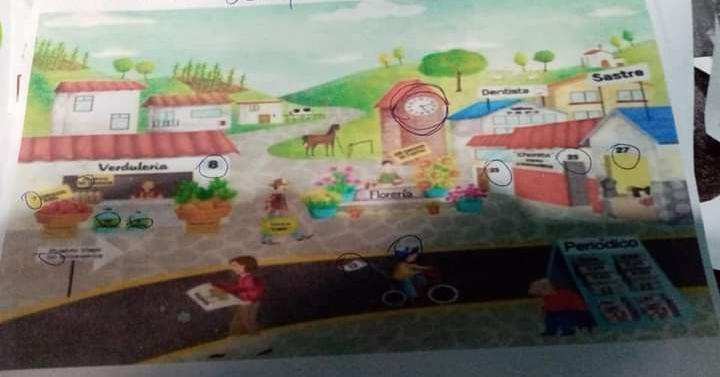 Actividad: Detectives de números.
Pensamiento Matemático.
Aprendizaje E:Identifica algunos usos de
los números en la vida cotidiana y entiende  qué significan.
El alumno se muestra en un nivel sobre  saliente debido a que logra identificar que
es el numero, su función y sus diferentes  interpretaciones dentro de la vida cotidiana,  cabe destacar que el alumno es muy  participativo dentro de clase, presenta  principios de conteo identificando y
clasificando el numero con la cantidad de  letras dentro de la hoja de trabajo, sin  embargo no se envió fotografía por medio  del grupo de Facebook, no obstante esta la  realizo durante la clase zoom mostrándose
muy participativo de manera voluntaria.
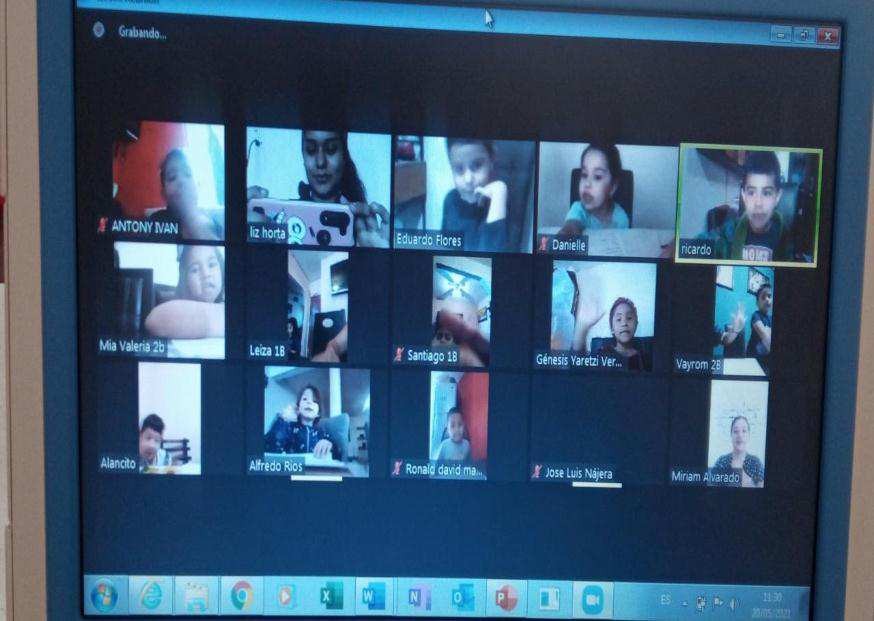 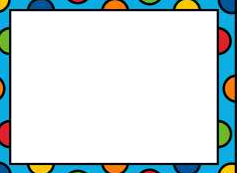 Lunes 14 de junio del 2021.
Actividad: Busquemos soluciones.
Educación socioemocional.
Aprendizaje E: Habla sobre sus conductas y
las de sus compañeros, explica las consecuencias  de sus actos y reflexiona ante situaciones de  desacuerdo.
El alumno se muestra en un nivel  sobresaliente debido a que logra  identificar las consecuencias que tiene
cada acción, reflexionando  previamente la importancias de meditar  las decisiones que se tomen y como  afectan a los demás.
Cabe destacar que la escritura es
empleada correctamente para el grado  académico al que pertenece por lo cual  es un alumno que destaca entre el  grupo.
Sus evidencias son entregadas a  tiempo de manera continua, con alta  respuesta por parte de los familiares.
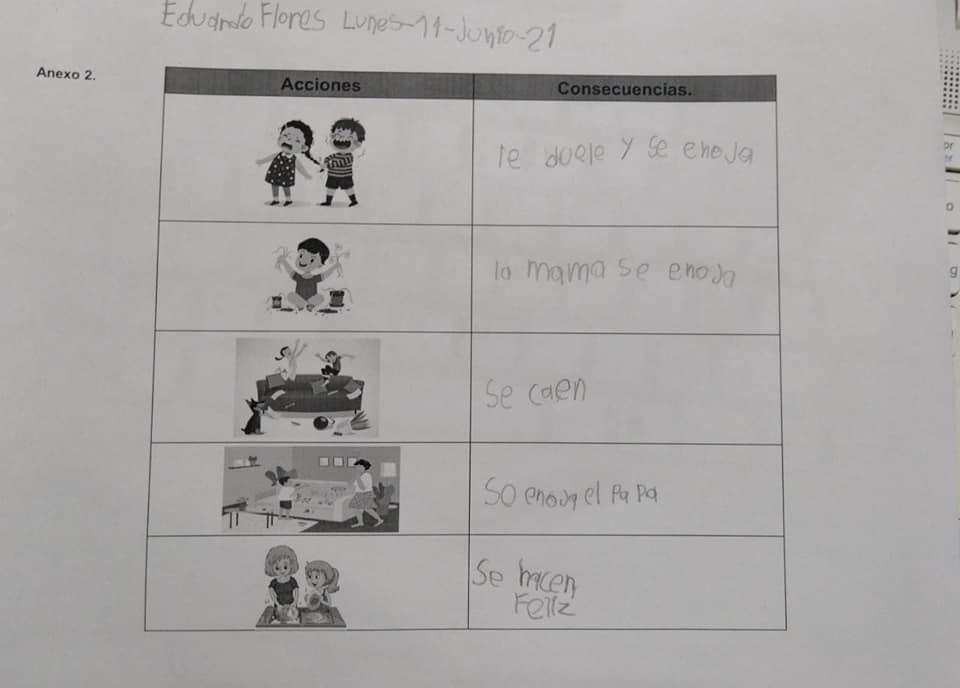 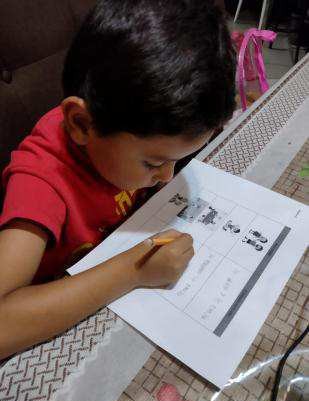 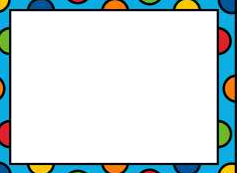 Martes 15 de junio del 2021
Actividad: Lugares mágicos.
Exploración y comprensión del  mundo natural y social..
Aprendizaje E: Describe y explica las
características comunes que identifica entre  seres vivos y elementos que observa en la  naturaleza.
El alumno se muestra en un nivel
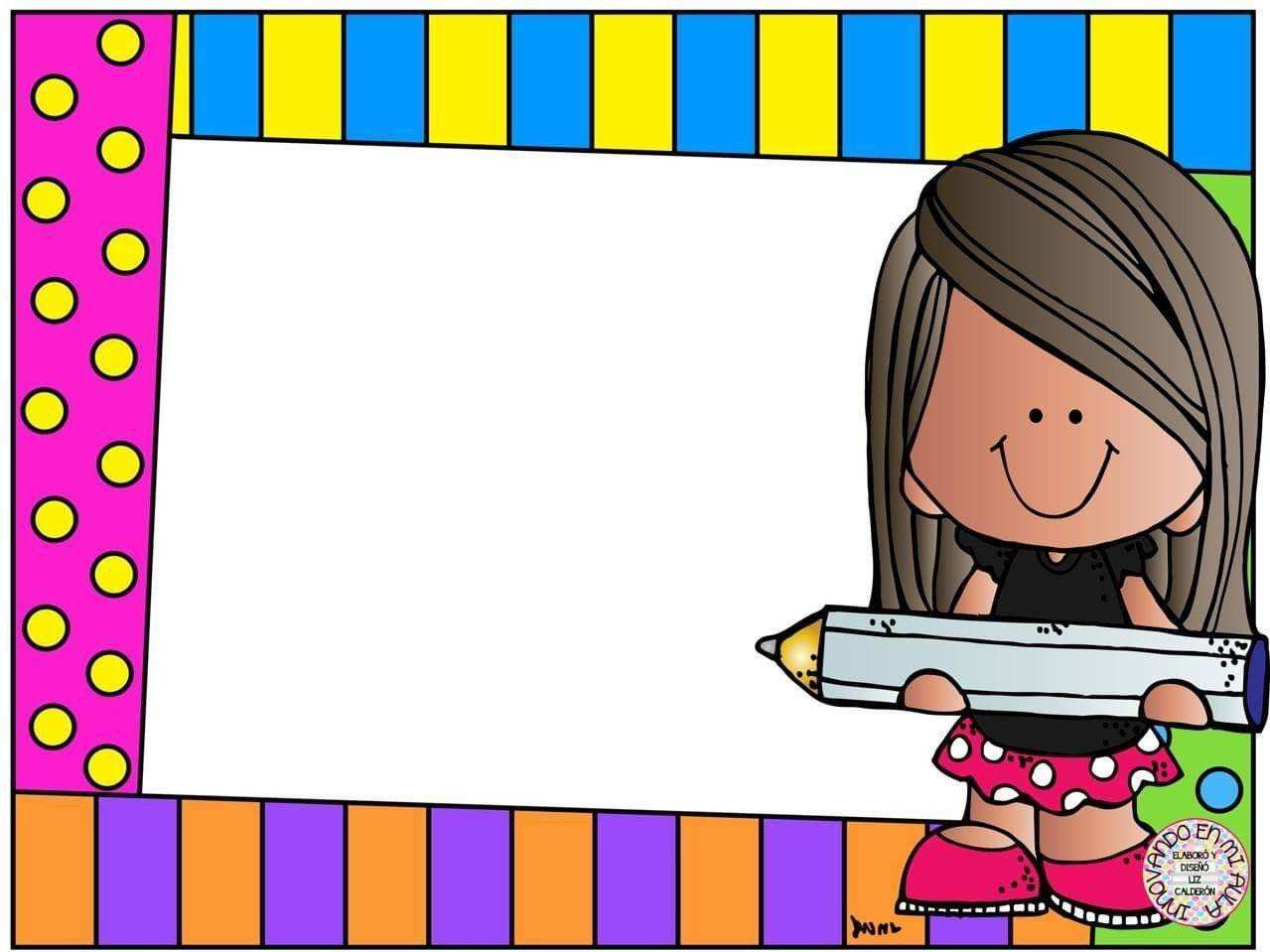 ALUMNA:
Leiza Sarabi Quiroz.

Grado y sección: 1º B
Jardín de niños:
Elia Emma Badillo T.M.
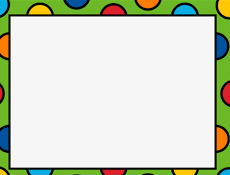 Lunes 10 de mayo del 2021.
Actividad: AYUDAMOS.
Educación socioemocional.  Aprendizaje E: Reconoce cuando alguien necesita  ayuda y la proporciona.
La alumna se muestra en un nivel satisfactorio debido  a que reconoce la importancia de ayudar y su  principal propósito, no obstante muestra iniciativa al  reconocer las principales actividades con las que
puede colaborar en el hogar, los dibujos dejan en  evidencia sus emociones ante la situación que  representa colaborar con el resto de la familia.
Se muestra gran apoyo por parte de los padres de  familia.
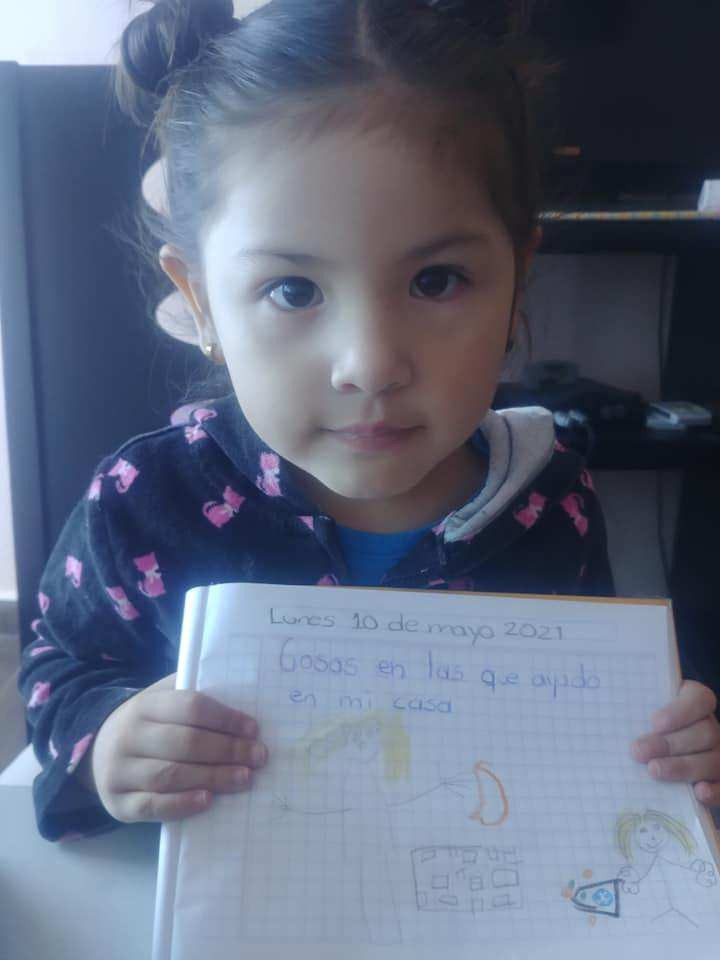 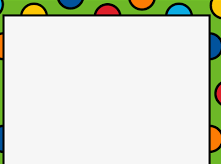 Martes 11 de mayo del 2021
Actividad: ¿Cómo nos ayuda?.
Exploración y comprensión del
mundo natural y social..
Aprendizaje E: Explica los beneficios
de los servicios con que se cuenta en  su localidad.
La alumna se muestra en un nivel
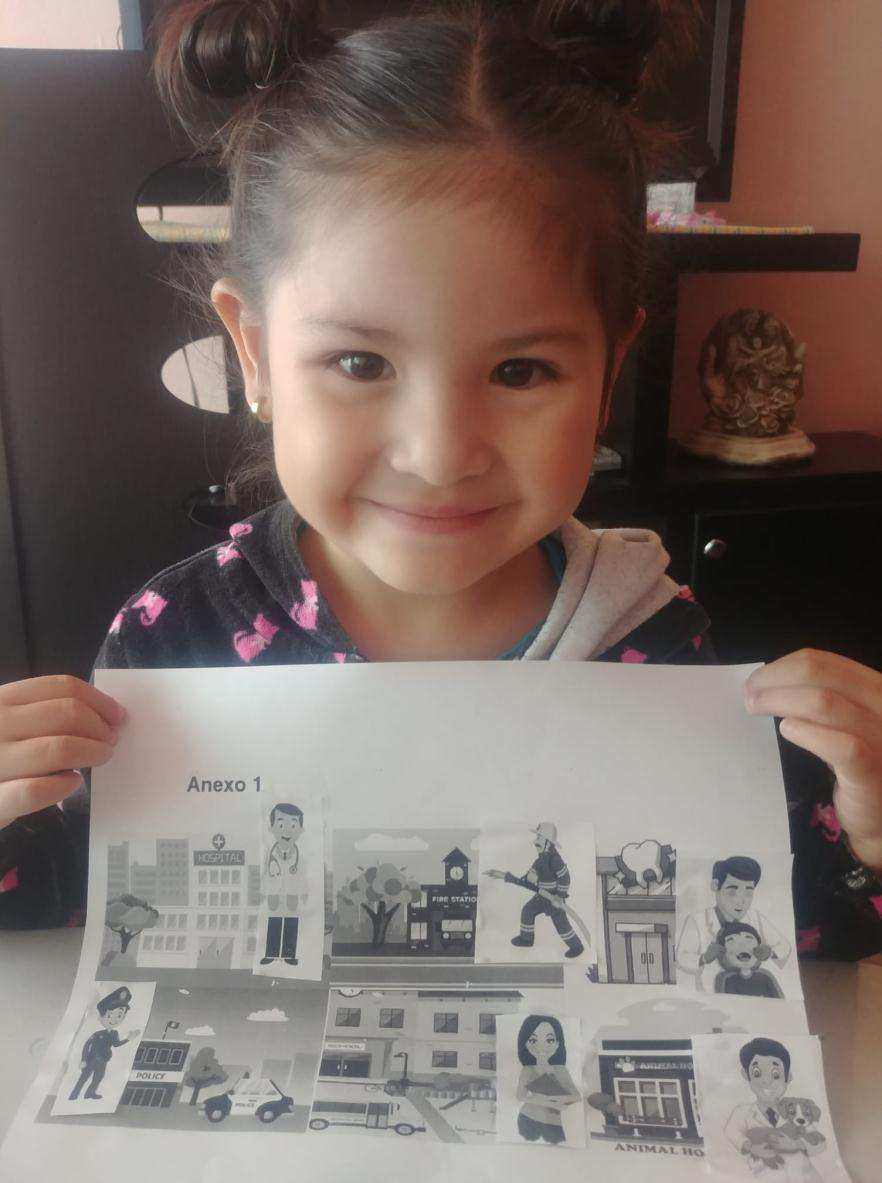 sobresaliente	al	identificar
los  principales	servicios	en	su
localidad, logrando establecer una  clasificación entre centro de trabajo  y profesión.
La alumna muestra gran iniciativa y  disposición debido a que muestra
un	gran	apoyo	por	parte	de
los  padres	de	familia,	en	general	se
de
logro	rescatar	el	aprendizaje
manera positiva.
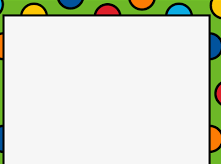 Miércoles 12 de mayo del 2021..
LINK DEL VIDEO.
https://drive.google.com/fi  le/d/10lostJhcqdcE4043Q  Z3815udNCHLSFXD/vie
w?usp=sharing
Actividad: ¿Cuéntame un cuento?.
Lenguaje y comunicación.
Aprendizaje E: Cuenta historias de
invención propia expresa opiniones sobre  las de otros Compañeros.
La	alumna	se	muestra	en	un	nivel
logra
sobresaliente	debido	a	que
identificar los elementos esenciales de un  cuento otorgando los tres momentos y  nombre de cada alumno, cabe destacar  que aplica diversos elementos en la  expresión oral, permitiendo
conexión en la historia, por
identifica personajes y sus ocupaciones  de manera idónea.
una	mejor  otro		lado
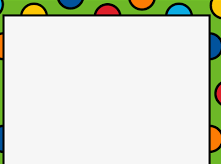 Jueves 13 de mayo del 2021..
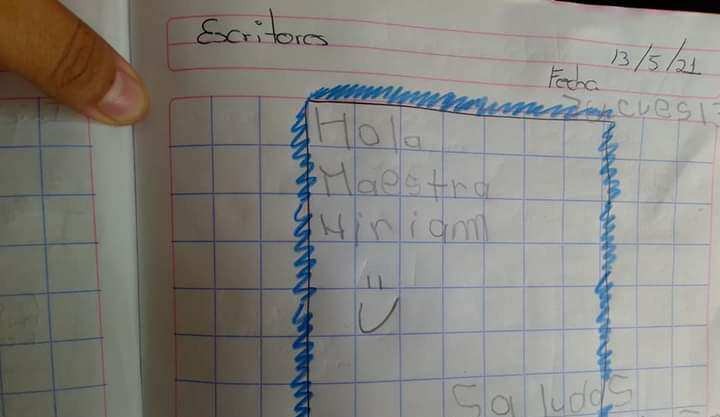 Actividad: Escritores.
Lenguaje y comunicación.
Aprendizaje E: Escribe instructivos,
cartas, recados y señalamientos utilizando  recursos propios.
La alumna se muestra en un nivel  satisfactorio debido a que logra identificar  las partes de una carta informal, por otro  lado pone en juego estos aprendizajes al  escribir un pequeño mensaje, a pesar de  ser de primer grado se aprecia un principio  en la escritura al copiar las pequeñas  palabras.
La alumna manifiesta un gran apoyo por  parte de los padres de familia.
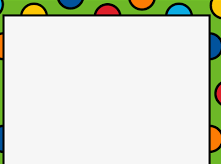 Viernes 14 de mayo del 2021..
Actividad: Lado a lado.
Pensamiento Matemático.
Aprendizaje E:Ubica objetos y lugares cuya
ubicación desconoce, a través de la  interpretación de relaciones espaciales y puntos  de referencia.
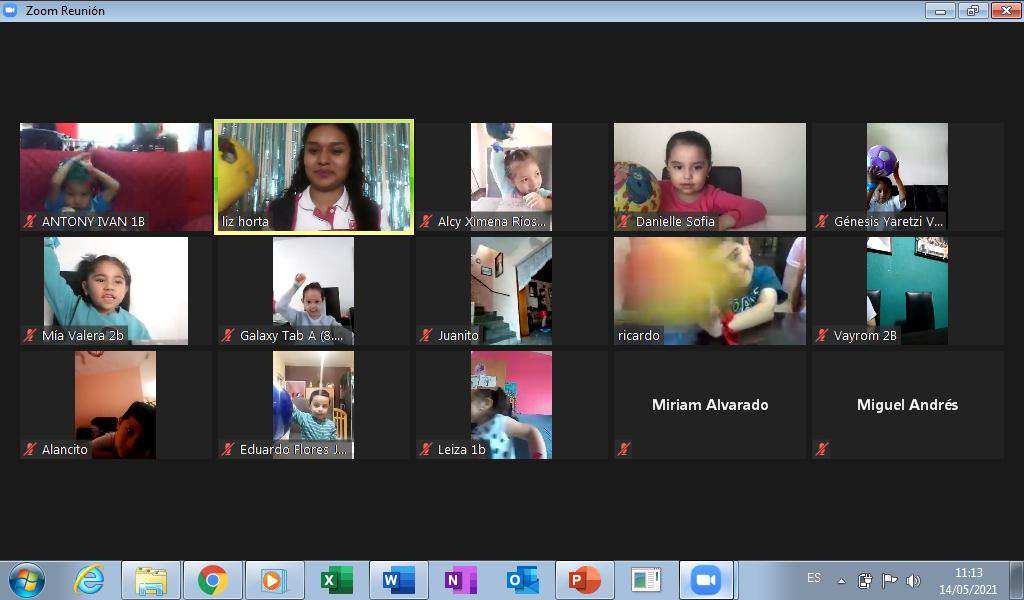 La	alumna	se	muestra	en	un
nivel  logra  decir,  entre
satisfactorio  identificar  establece
debido	a	que
la	lateralidad	es
una	serie	lógica
derecha, izquierda arriba y abajo.
Por otra parte dentro de la clase se  muestra participativa y animada por  realizar las actividades.
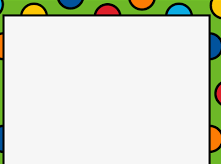 Lunes 17 de mayo del 2021..
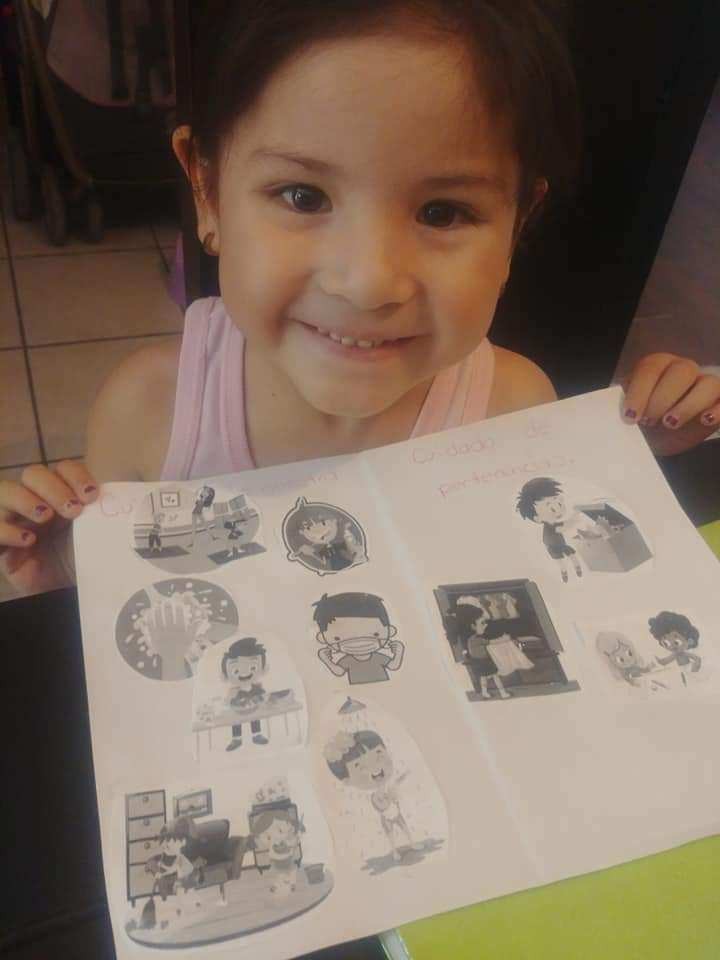 Actividad: Cuidemos nuestra salud y
cuerpo.
Educación socioemocional.
Aprendizaje E:Realiza por sí mismo
acciones de cuidado personal, se hace cargo  de sus pertenencias y respeta las de los  demás.
La infante se muestra en un nivel satisfactorio, debido a  que identifica las acciones que promueven el cuidado de  la salud, y aquellas que promueven el cuidado de sus  pertenecías, clasificando cada una de ellas en el área  correspondiente, mostrando interés y disposición por  realizar las actividades.
La alumna cuenta con un gran apoyo  por parte de los padres de familia, fue  entregada a tiempo y forma.
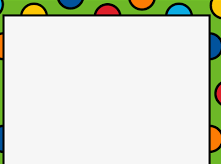 Martes 18 de mayo del 2021..
LINK DEL VIDEO:
https://drive.google.com/file/d/  15e1eS129hGEtLx6mAjBZDNtZp  Q3qMnt1/view?usp=sharing
Actividad: Guardemos silencio.
Exploración y comprensión del mundo  natural y social.
Aprendizaje E:Indaga acciones que
favorecen el cuidado del medioambiente.
La alumna muestra un nivel satisfactorio al  identificar los componentes que contribuyen a la  contaminación acústica, así como a que se refiere  este termino, fomentando su autonomía al  intervenir con la investigación, expresa con sus  propias palabras las ideas relacionadas a lo antes  mencionado, por otro lado se aprecia una gran  intervención por parte del padre de familia debido a  el grado académico en el que se encuentra.
En general su evidencia es buena y cumple con los
objetivos alcanzando el aprendizaje clave.
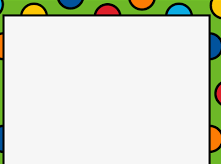 Miércoles 19 de mayo del 2021..
Actividad: Los shakespeare.
Lenguaje y comunicación.
Aprendizaje E:Aprende poemas y los  dice frente a otras personas.
La alumna	se muestra en un nivel
satisfactorio debido a que logra establecer  conceptos básicos de los elementos del  poema de manera autónoma haciendo uso  de la investigación, por otro lado expresa y  aprende poemas cortos y lo comunica a  otras personas evidenciándolo con un  video. Su expresión es buena sin embargo  algunas palabras son difíciles de entender  debido al grado académico el cual  corresponde a primer grado.
En general alcanza el aprendizaje  esperado, de buena manera entregando a  tiempo su evidencia.
LINK DEL VIDEO.
https://drive.google.com/file/d/1bM6I  iNikhtQKz4dOlUDqaJqbIUKBFnM9/  view?usp=sharing
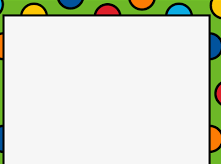 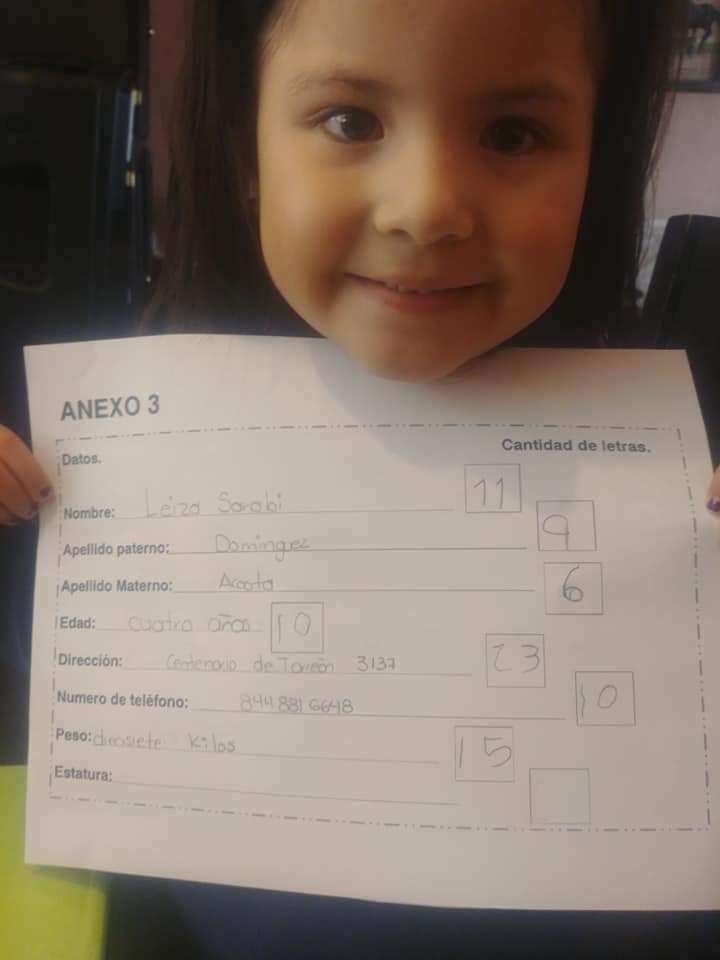 Actividad: Detectives de números.
Pensamiento Matemático.
Aprendizaje E:Identifica algunos usos de
los números en la vida cotidiana y entiende  qué significan.
La alumna se muestra en un nivel sobre  satisfactorio debido a que logra establecer
principios de conteo al reconocer algunos  numero y lleva a cabo una seriación lógica.
La alumna reconoce el concepto del  numero identificando su intervención en la  vida cotidiana, sin embargo algunos usos
se le es complejo.
La escritura se aprecia de manera nula  debido a que recibe mucha intervención por  parte de la madre de familia.
Sin embargo tiene una gran actitud para
participar en clase.
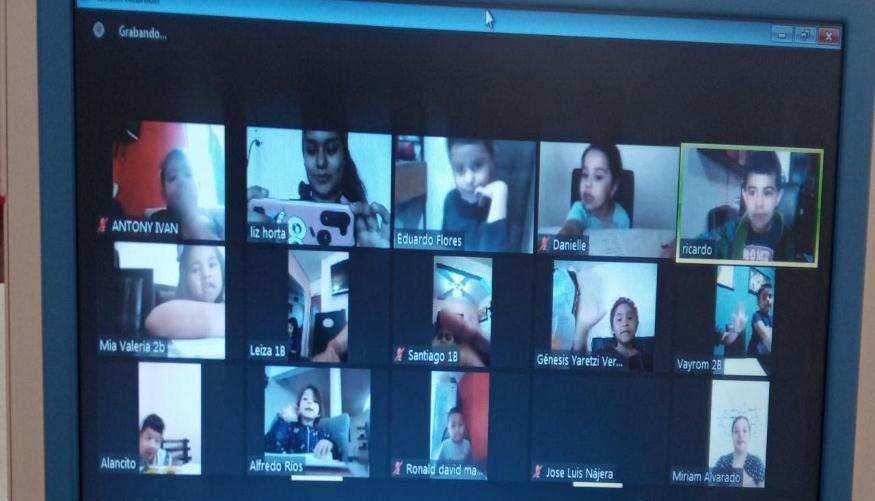 CLASE ZOOM.
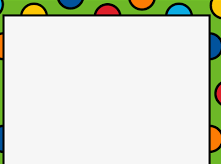 Lunes 14 de junio del 2021.
Actividad: Busquemos soluciones.
Educación socioemocional.
Aprendizaje E: Habla sobre sus conductas y las de sus  compañeros, explica las consecuencias de sus actos y
reflexiona ante situaciones de desacuerdo.
La alumna se muestra en un nivel satisfactorio  debido a que logra reflexionar las acciones que pueden generar consecuencias en los demás, por otro lado muestra una participación activa, sin embargo requiere un apoyo externo para realizar la escritura de la palabras; en general se rescato el propósito del trabajo.
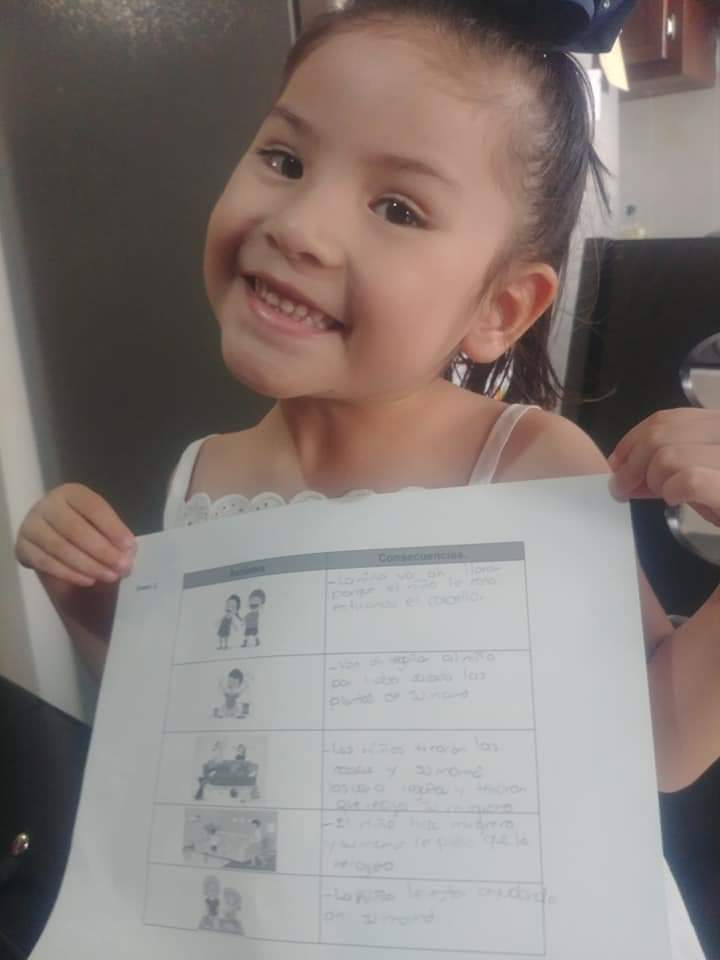 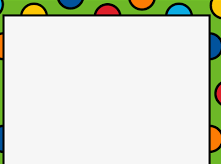 Martes 15 de mayo del 2021
Actividad: Lugares Mágicos..
Exploración y comprensión del
mundo natural y social..
Aprendizaje E: Describe y explica las
características comunes que identifica  entre seres vivos y elementos que  observa en la naturaleza.
La alumna se muestra en un nivel  sobresaliente al identificar
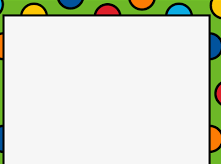 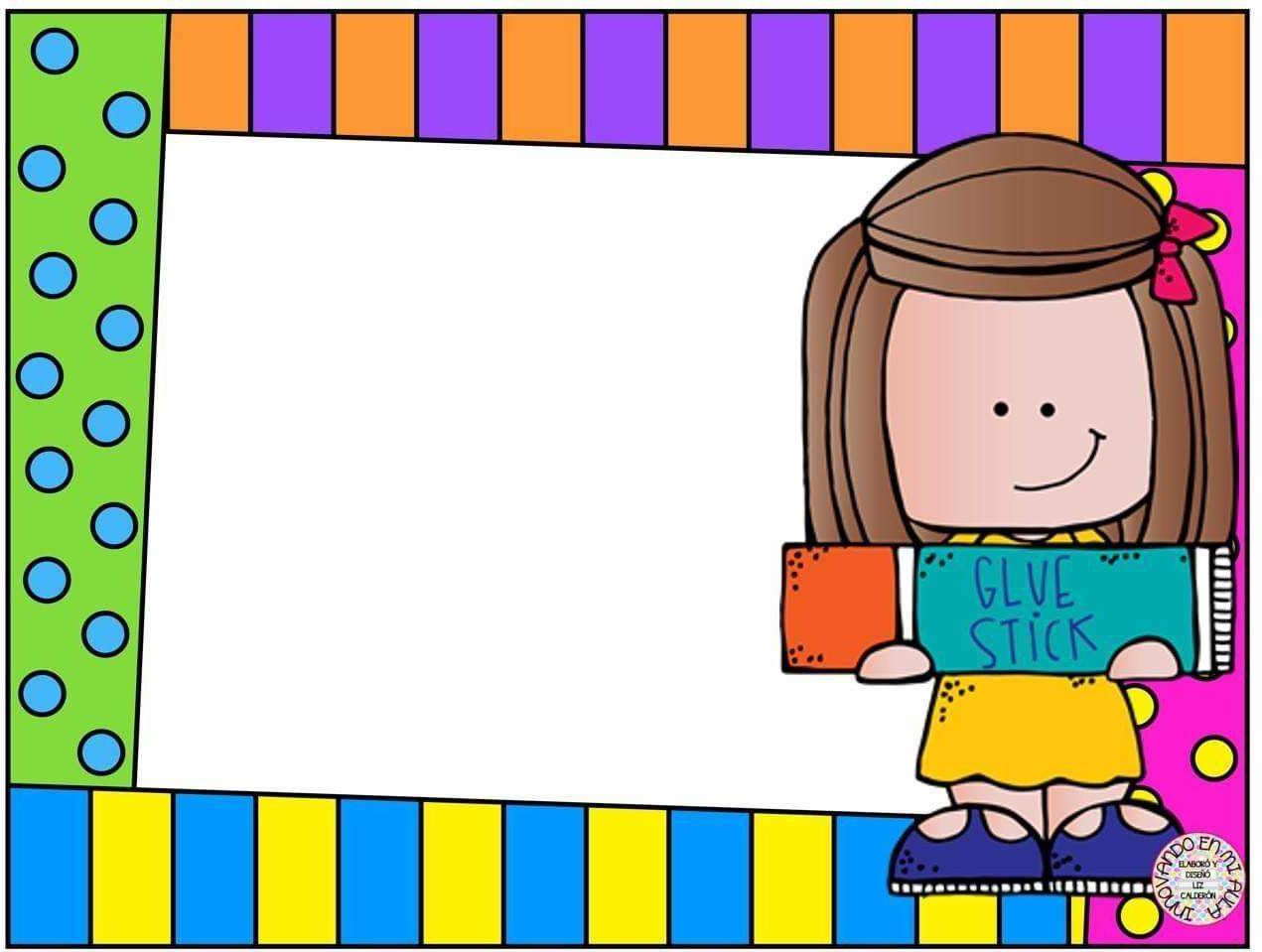 ALUMNA:
Mia Valeria Moreno.

Grado y sección: 2º B
Jardín de niños:
Elia Emma Badillo T.M.
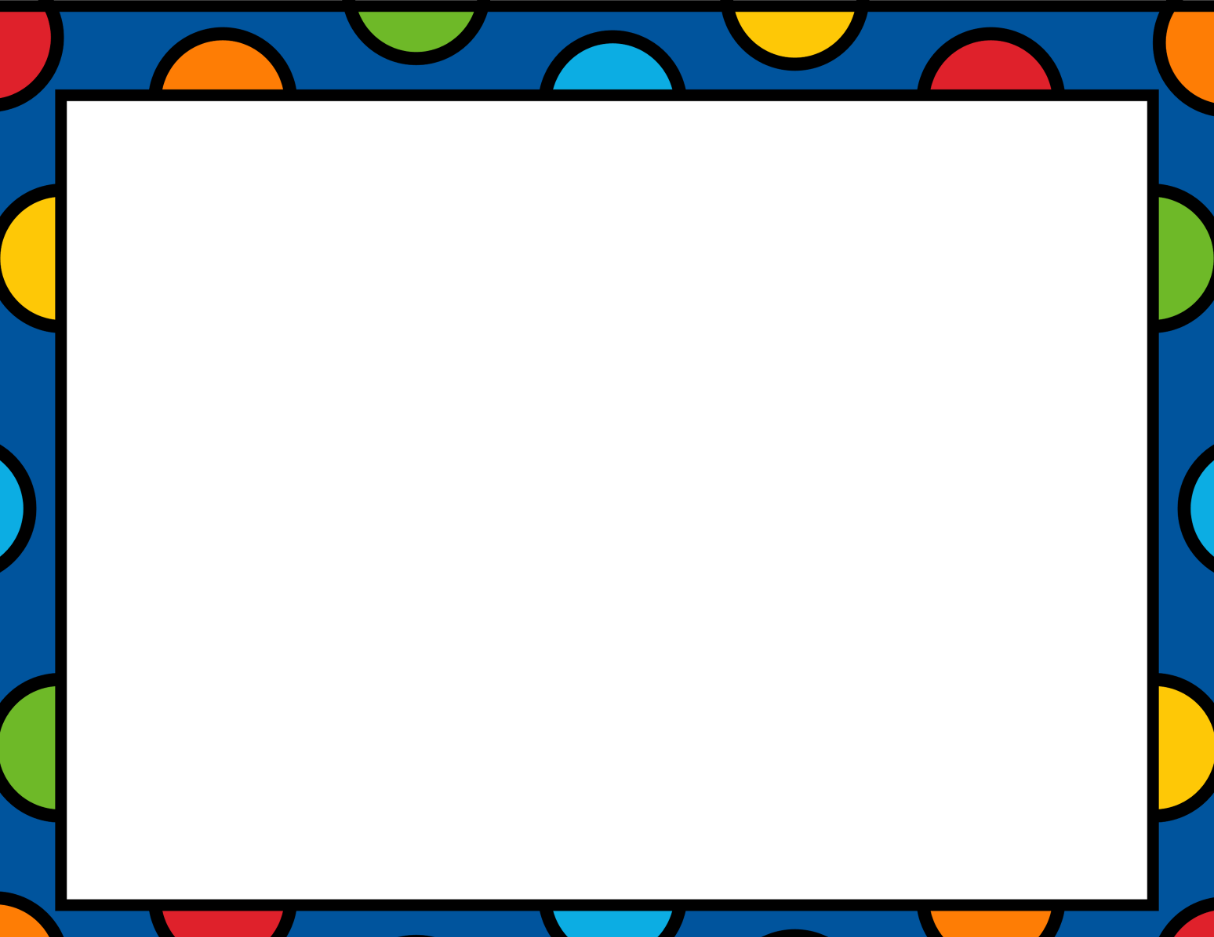 Lunes 10 de mayo del 2021.
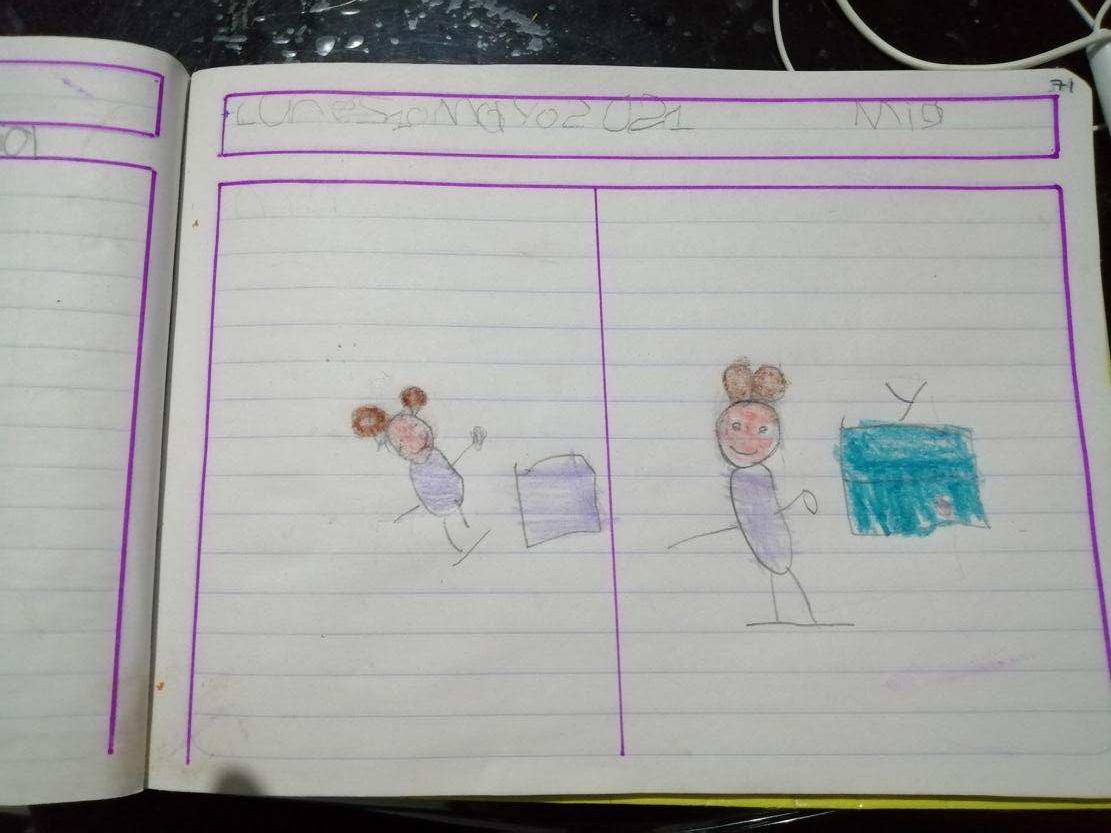 Actividad: AYUDAMOS.
Educación socioemocional.  Aprendizaje E: Reconoce cuando alguien  necesita ayuda y la proporciona.
La    alumna  se    muestra  en  un    nivel
sobresaliente al identificar las acciones que  pueden contribuir en la limpieza del hogar,  por otro lado, se aprecio que la alumna
realmente	reflexiono
sobre	apoyar	a	otro
miembro; pues se evidencia su contribución.
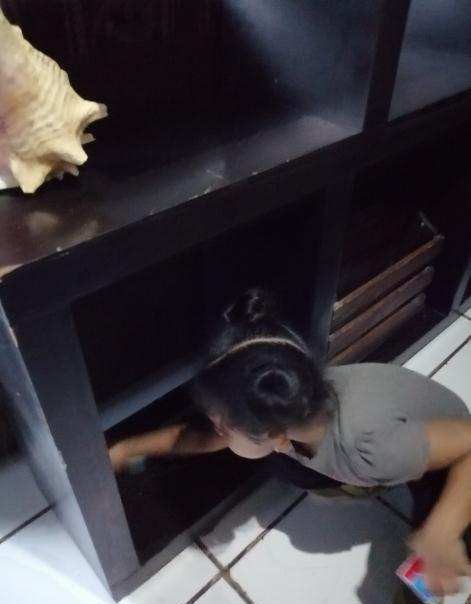 Nuevamente	la	ayuda
de
en	el	desarrollo
los	padres	de
de
familia	aporta	mucho
aprendizajes
para el infante.
y	experiencias	significativas
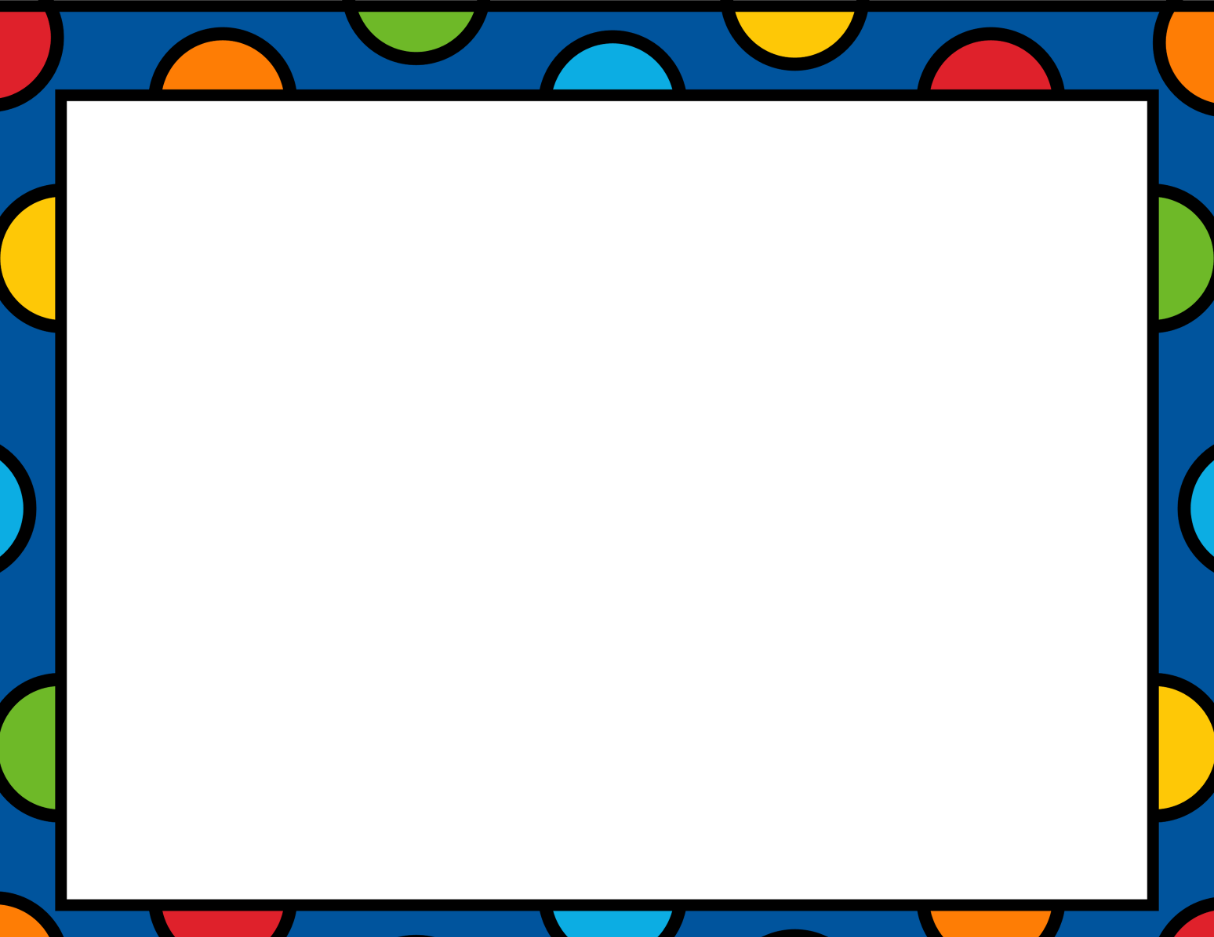 Martes 11 de mayo del 2021.
Actividad: ¿Cómo nos ayuda?.
Exploración y comprensión del
mundo natural y social..
Aprendizaje E: Explica los beneficios
de los servicios con que se cuenta en  su localidad.
La alumna se muestra en un nivel  sobresaliente pues la actividad fue  resulta adecuadamente
identificando los oficios y los  centros de trabajo, por otro lado  cabe destacar que la infante logro
establecer la reflexión de la  importancia de los servicios y  cuales existen en su localidad, por  otro lado la alumna cuenta con un
gran apoyo familiar facilitando la  entrega de evidencias.
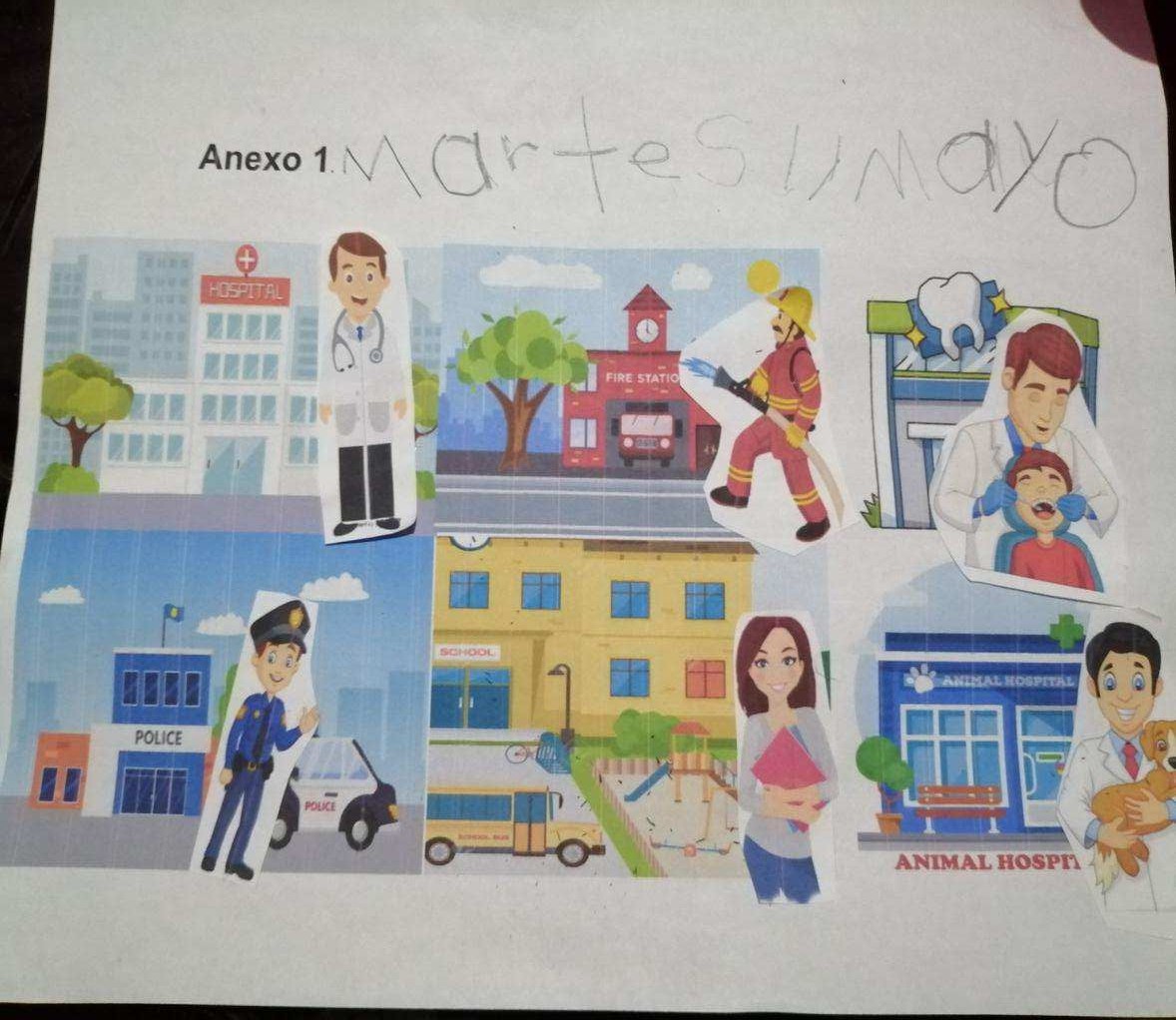 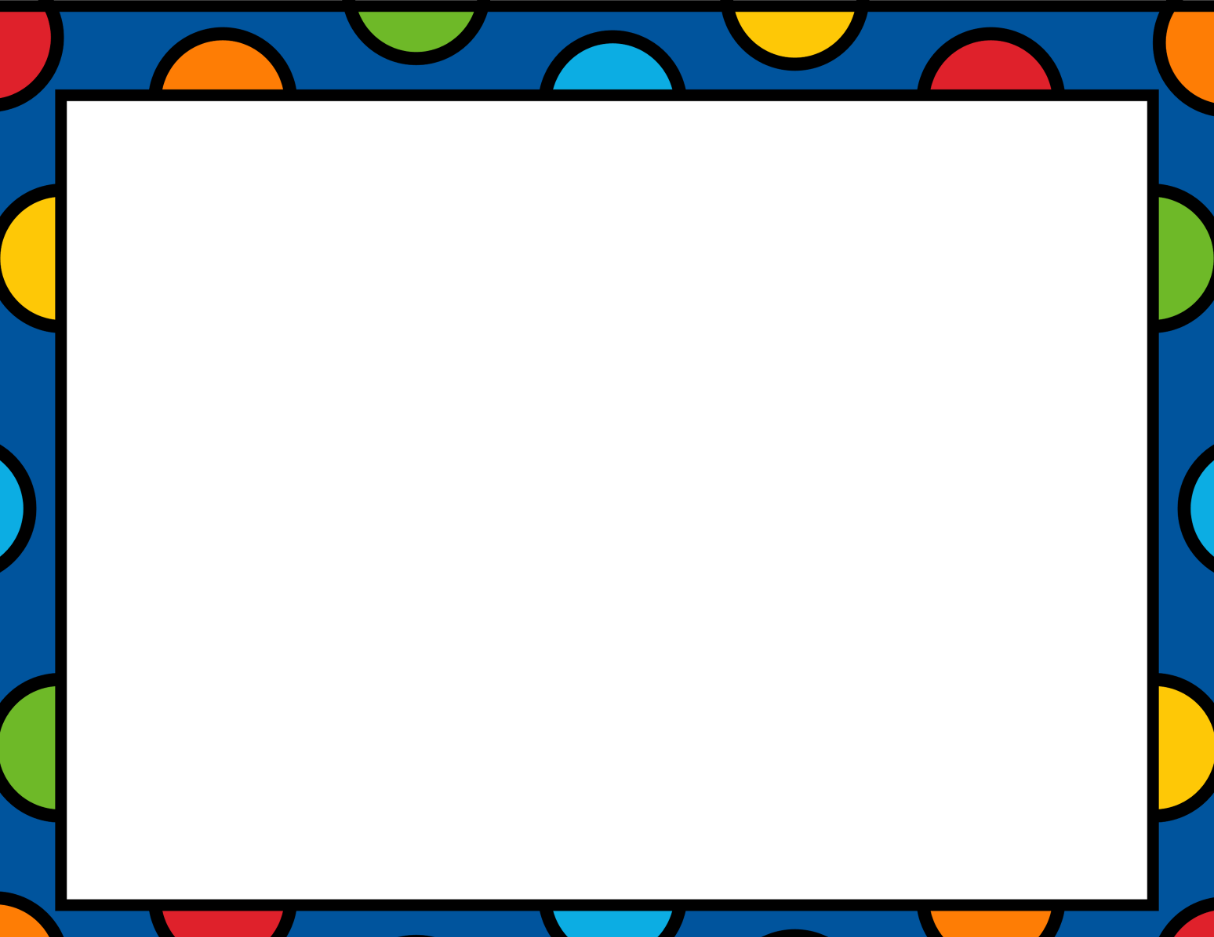 Miércoles 12 de mayo del 2021..
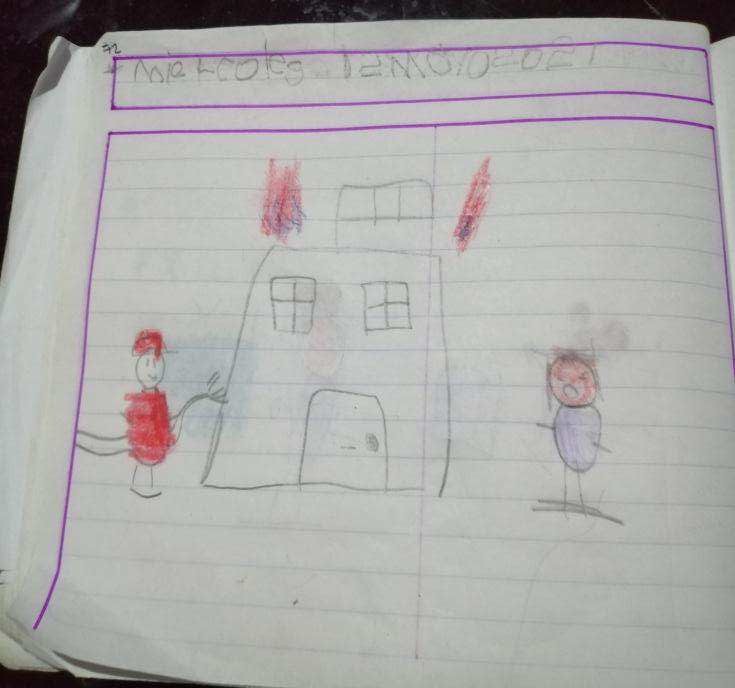 Actividad: ¿Cuéntame un cuento?.
Lenguaje y comunicación.
Aprendizaje E: Cuenta historias de
invención propia expresa opiniones sobre  las de otros Compañeros.
La alumna se muestra en un nivel  satisfactorio debido a que logra identificar  los elementos esenciales de un cuento  otorgando los momentos que representa  al cuento, sin embargo la alumna no pudo
otorgar la narración del cuanto por lo cual  no se puede apreciar sus habilidades  lingüísticas.
Se muestra un gran apoyo familiar.
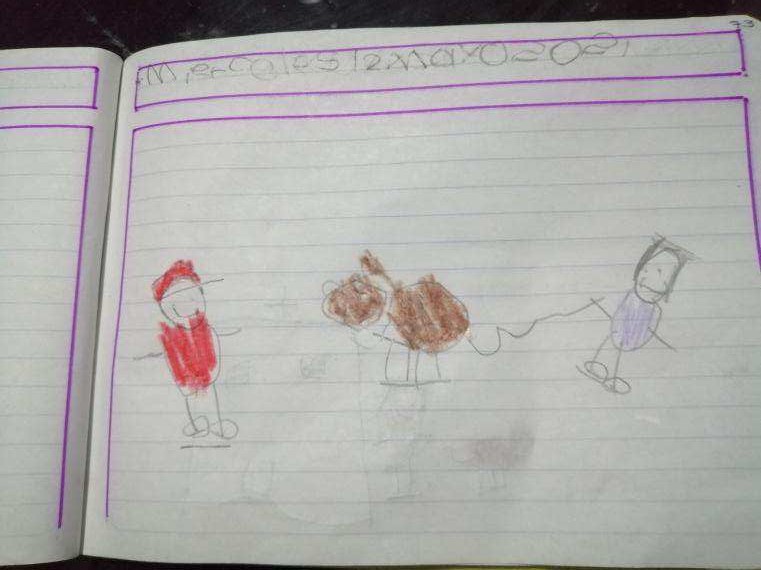 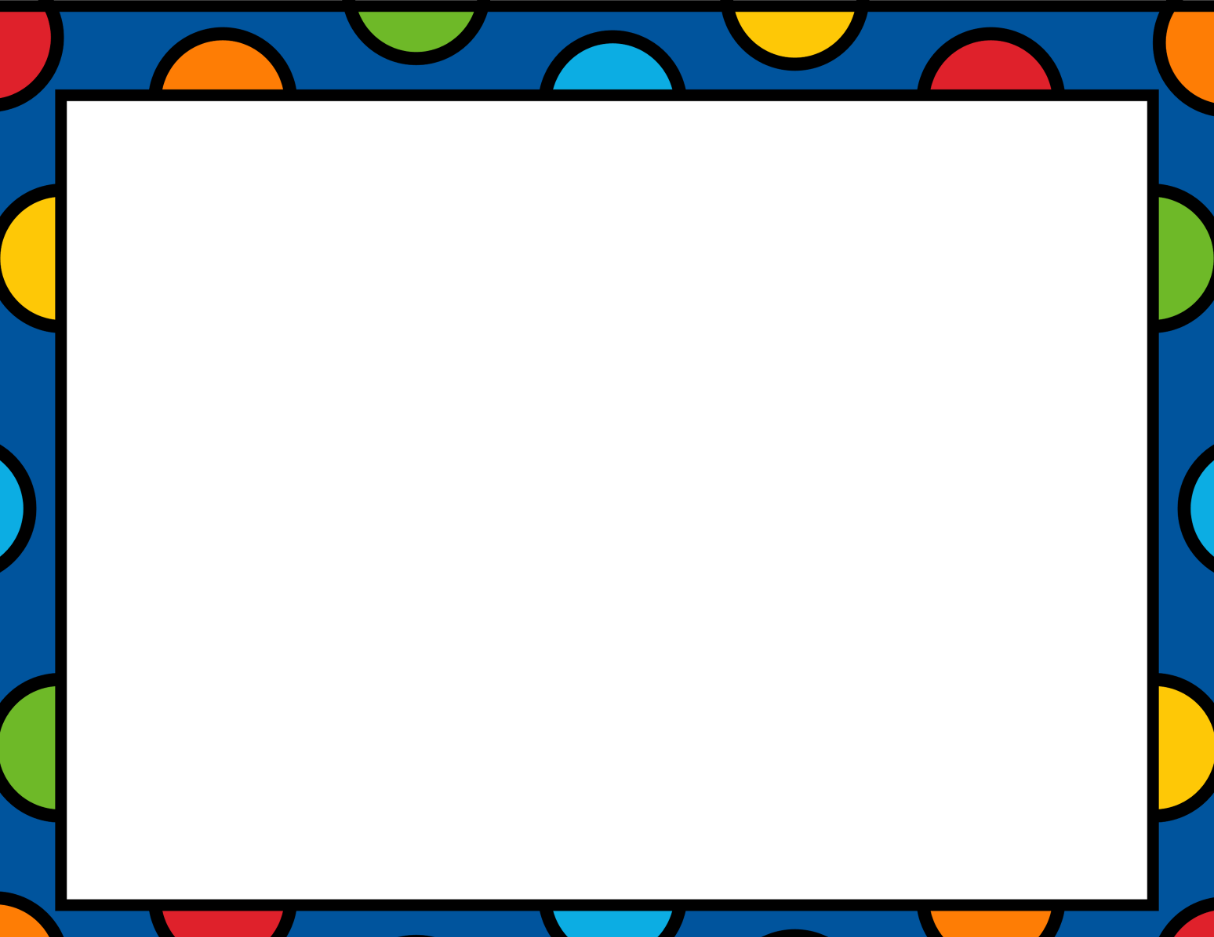 Jueves 13 de mayo del 2021..
Actividad: Escritores.
Lenguaje y comunicación.
Aprendizaje E: Escribe instructivos,
cartas, recados y señalamientos utilizando  recursos propios.
La alumna se muestra en un nivel  satisfactorio debido a que logra identificar  los elementos de la carta, por otro lado  interactúa con los personajes antes  observados en clases previas, el nivel de
escritura se muestra en un nivel  alfabético debido a que la alumna  produce escritos de manera legible.
Se muestra un gran apoyo por parte de
los padres de familia.
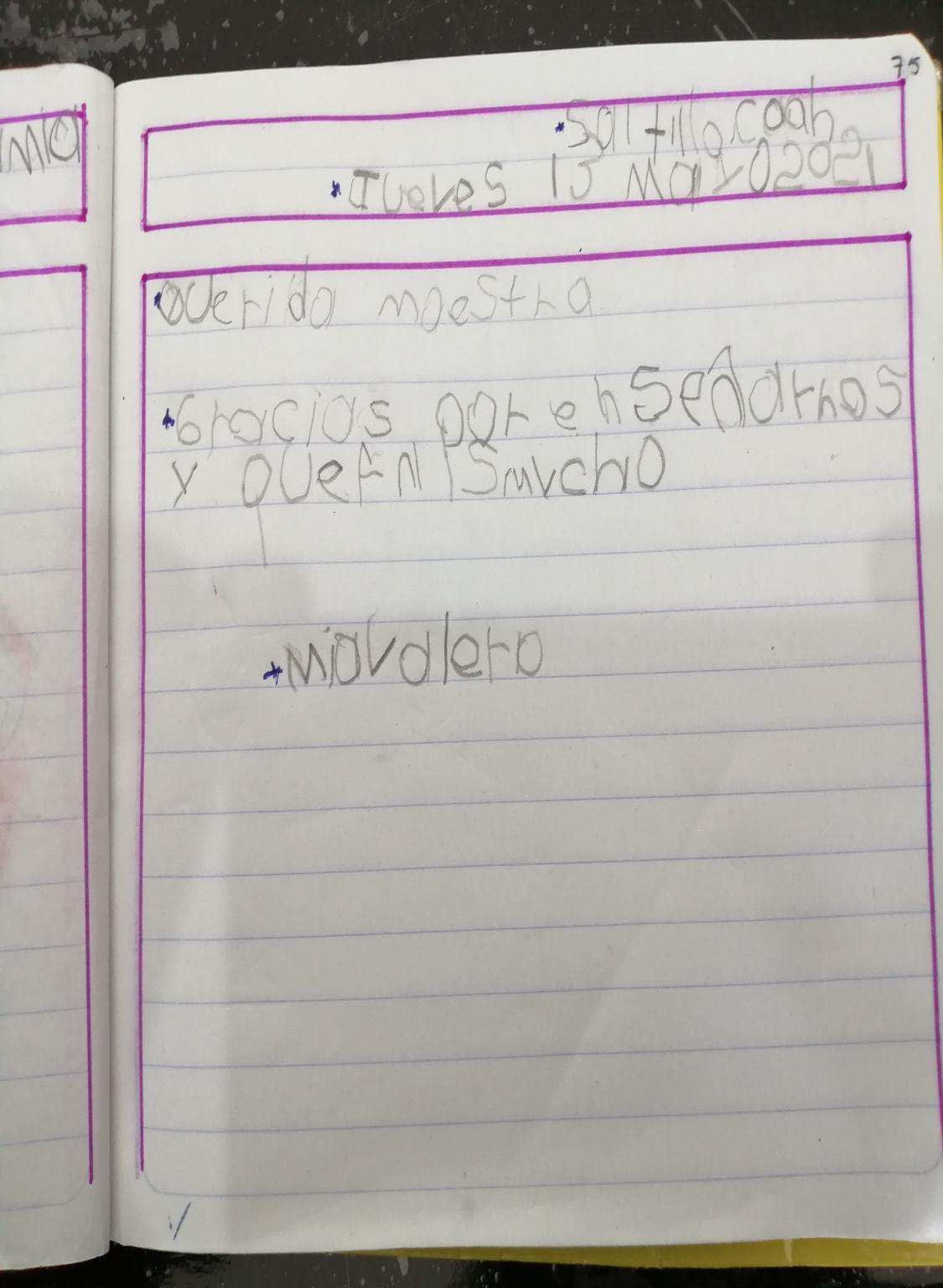 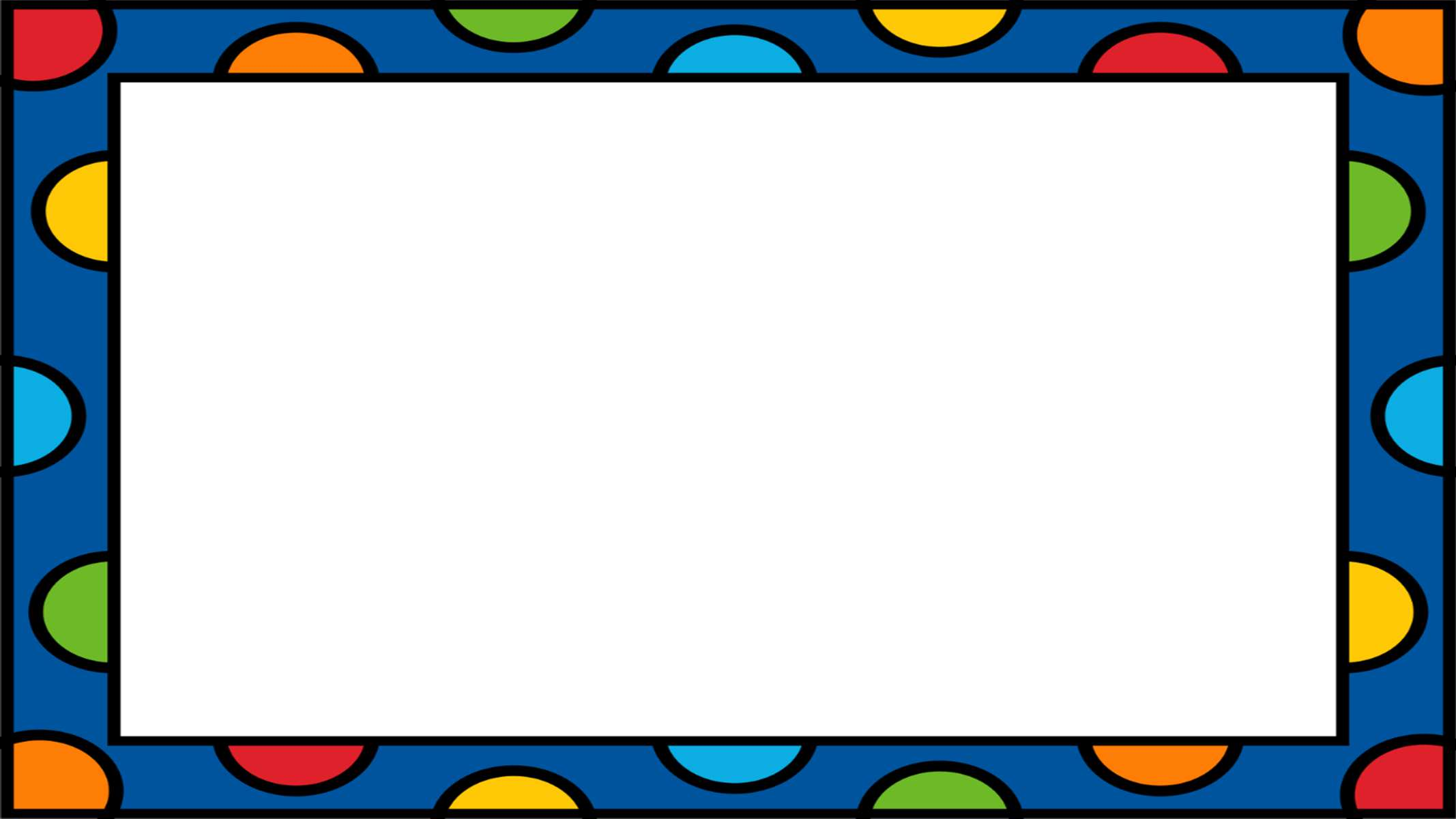 Viernes 14 de mayo del 2021..
Actividad: Lado a lado.
Pensamiento Matemático.
Aprendizaje E:Ubica objetos y lugares cuya
ubicación desconoce, a través de la  interpretación de relaciones espaciales y puntos  de referencia.
Se muestra un nivel satisfactorio pues se
adapto ala organización de la clase,  identifico la lateralidad de manera correcta,  así como arriba y abajo, en general la  alumna es capaz de ubicarse en el espacio  y se muestra participativa en clase.
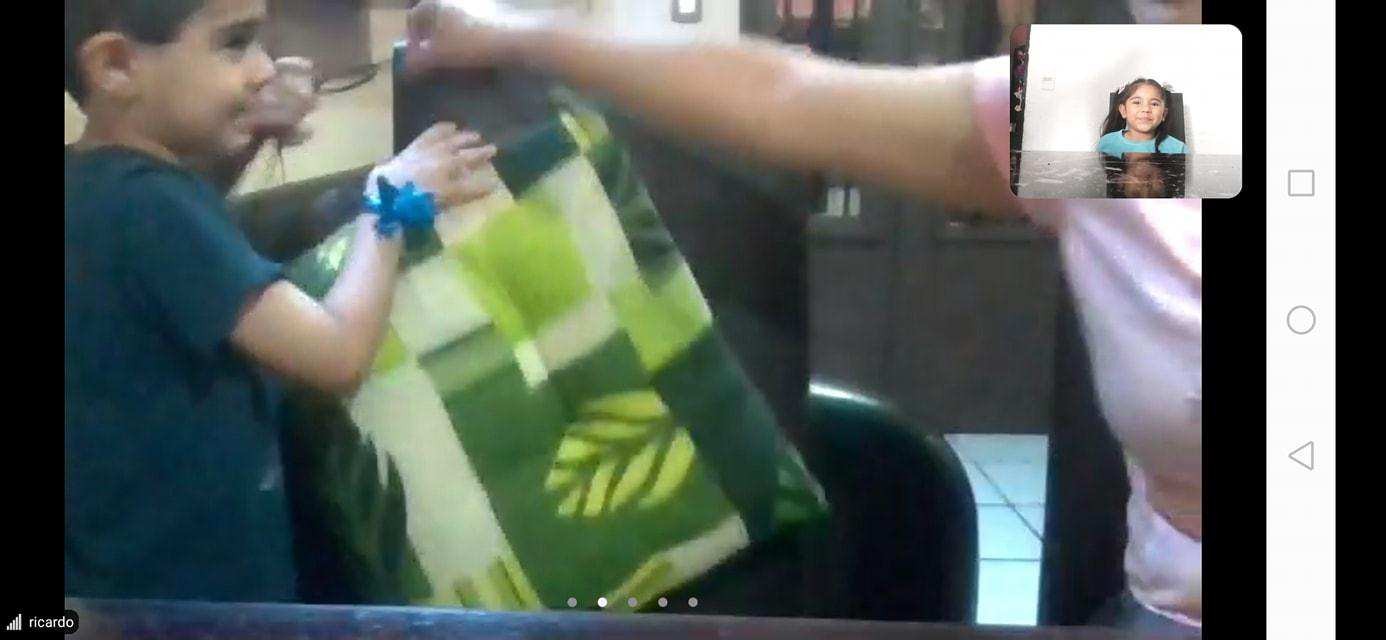 CLASE ZOOM.
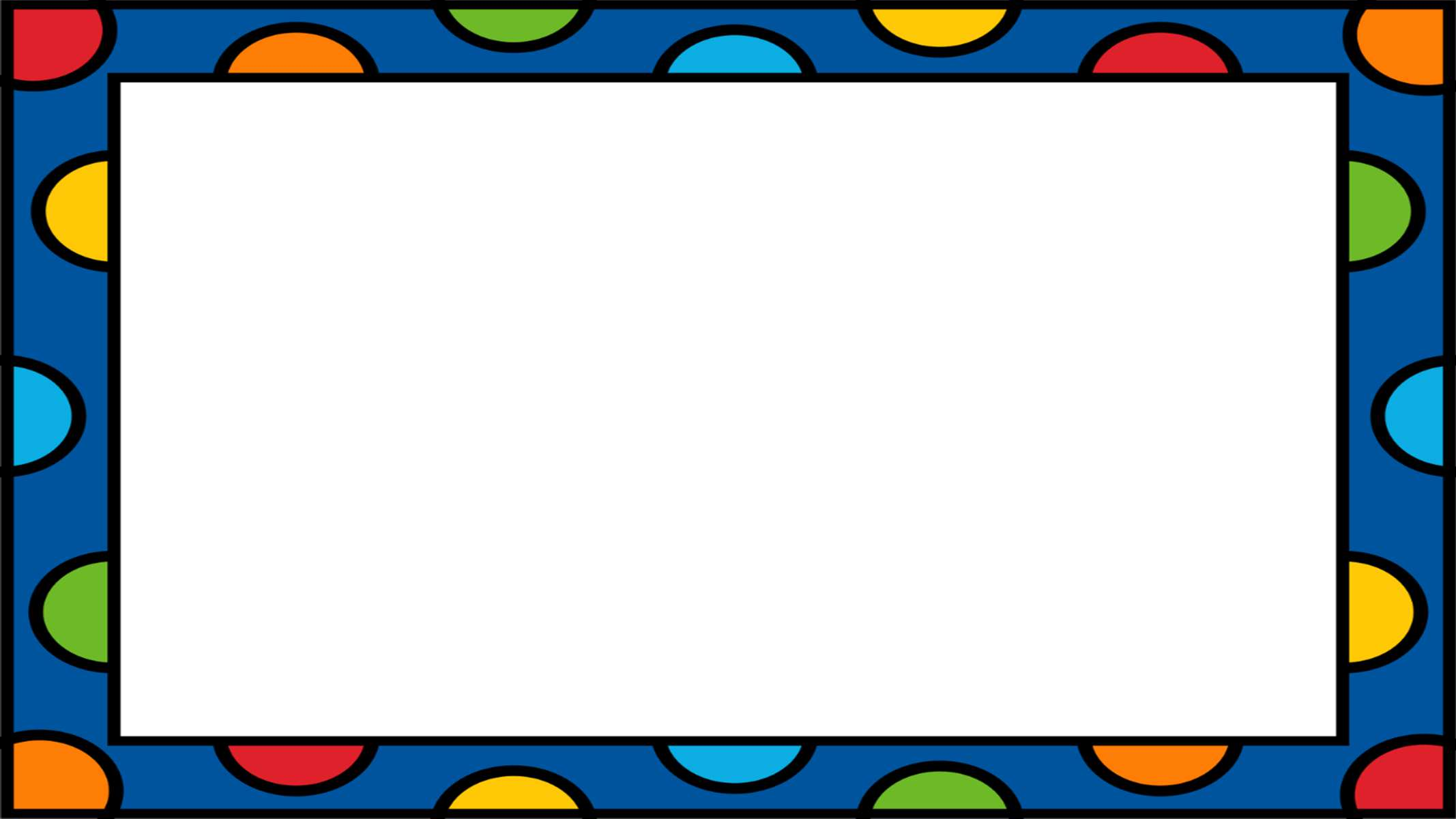 Lunes 17 de mayo del 2021..
Actividad: Cuidemos nuestra salud y
cuerpo.
Educación socioemocional.
Aprendizaje E:Realiza por sí mismo
acciones de cuidado personal, se hace cargo  de sus pertenencias y respeta las de los  demás.
La infante se muestra en un nivel  satisfactorio, debido a que logra  clasificar e identificar los cuidados de  la salud y los cuidados de las
pertenecías, estableciendo una  organización.
La infante se muestra con una gran  disposición al entregar en tiempo y  forma.
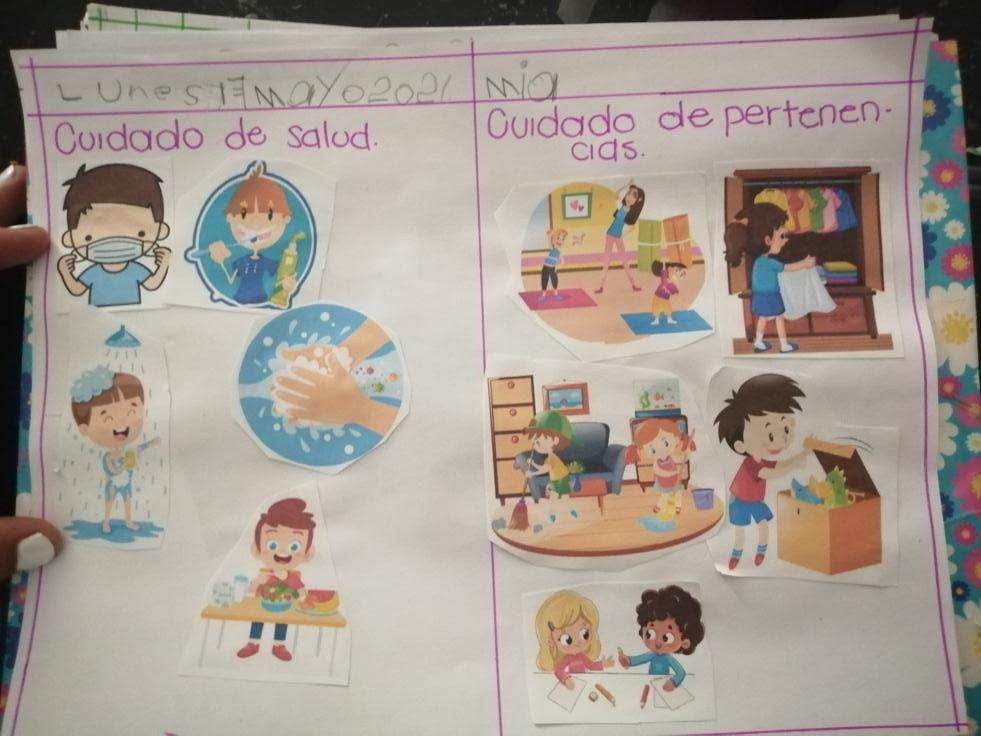 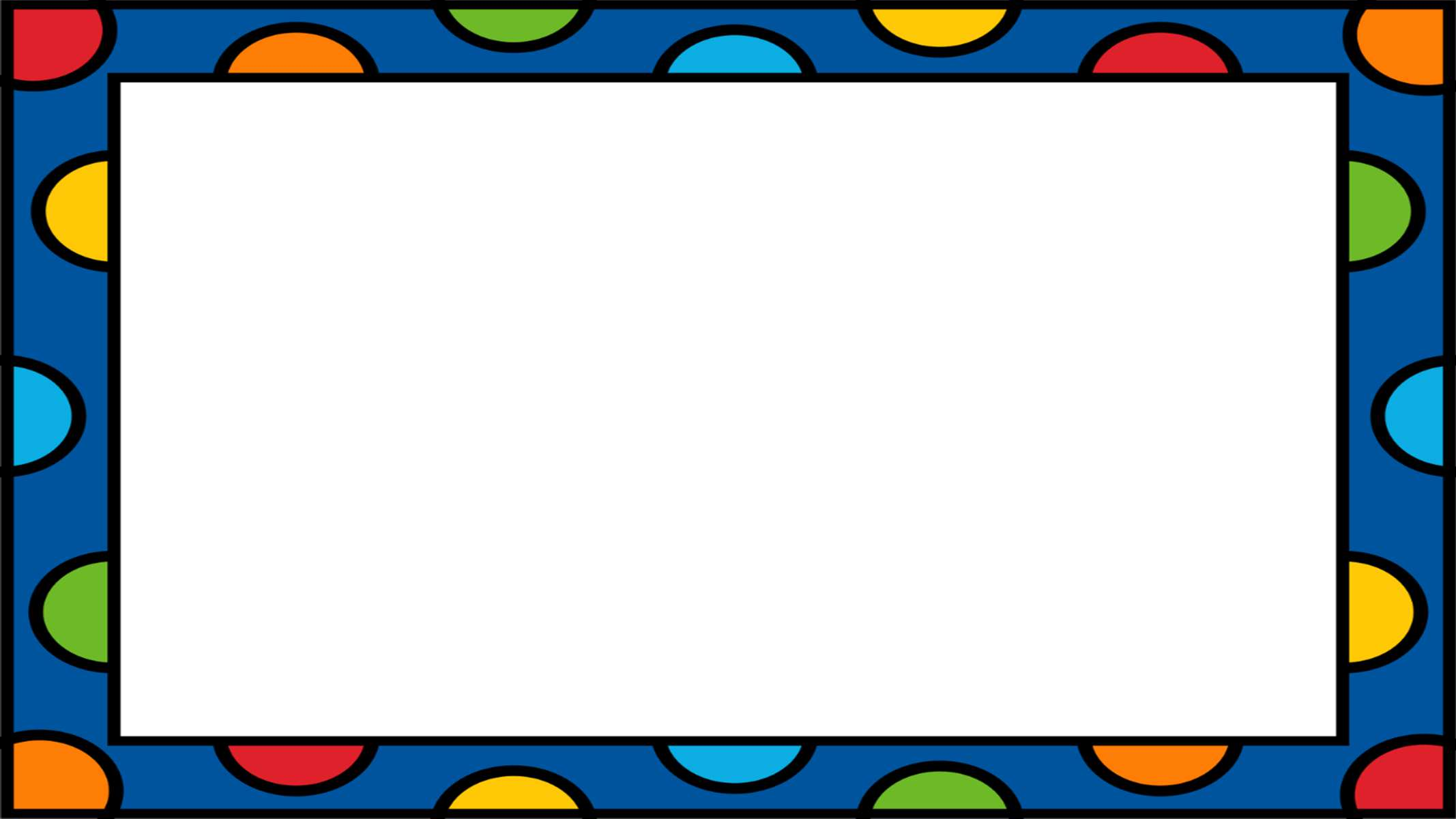 Martes 18 de mayo del 2021..
Actividad: Guardemos silencio.
Exploración y comprensión del mundo  natural y social.
Aprendizaje E:Indaga acciones que  favorecen el cuidado del medioambiente.
La infante se muestra en un nivel
satisfactorio, debido a que establece una  identificación de los componentes que  interfieren con la salud de los demás al  contribuir con la contaminación acústica.
Utiliza la estrategia de imágenes y  recursos de escritura. En general la  alumna desarrollo de manera adecuada  la actividad, se aprecia un buen apoyo  de la famila.
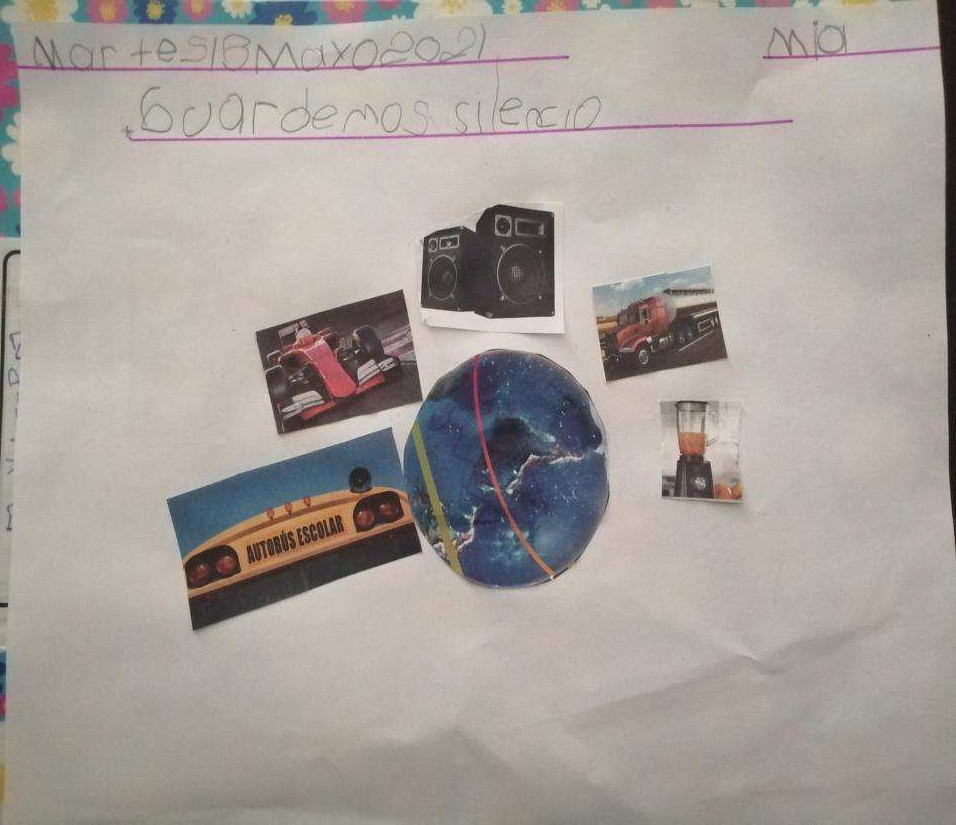 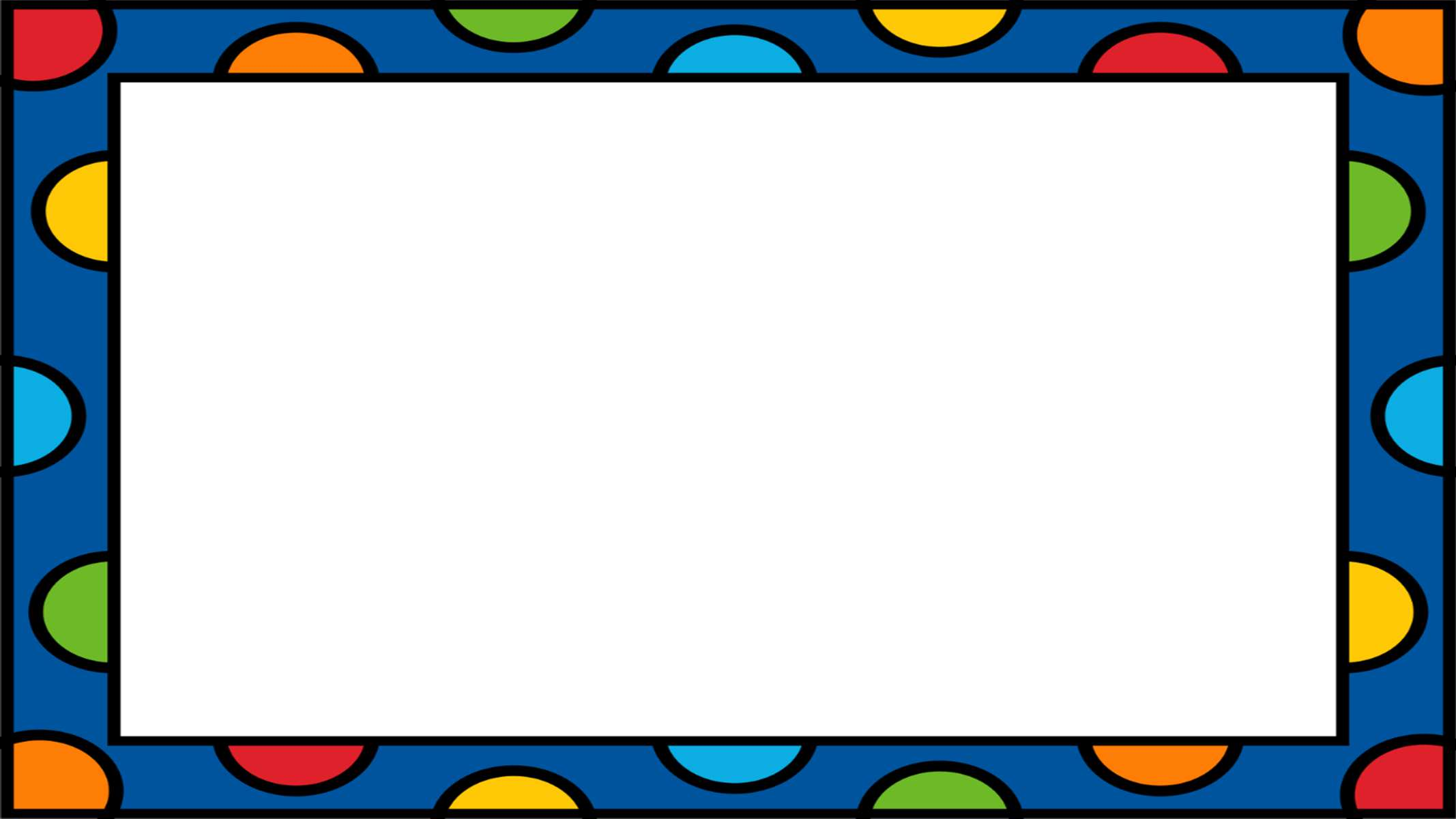 Miércoles 19 de mayo del 2021..
LINK DEL VIDEO:

https://drive.google.com/file/d/  16AX5ubYuCBAG9AvOk0ssJyWN  RCv0xsUP/view?usp=sharing
Actividad: Los shakespeare.
Lenguaje y comunicación.
Aprendizaje E:Aprende poemas y los  dice frente a otras personas.
La alumna se muestra en un nivel satisfactorio,
debido a que logra identificar los elementos de  los poemas, logra la autonomía debido a la  búsqueda de información y aprendizaje de un  ejemplar, es decir un poema corto, respecto a la  interpretación del poema la alumna se muestra  segura, sin embargo se nota una pequeña  dificultad al pronunciar algunas palabras, en  conclusión cumple la actividad de buena manera,  el apoyo en casa es excelente.
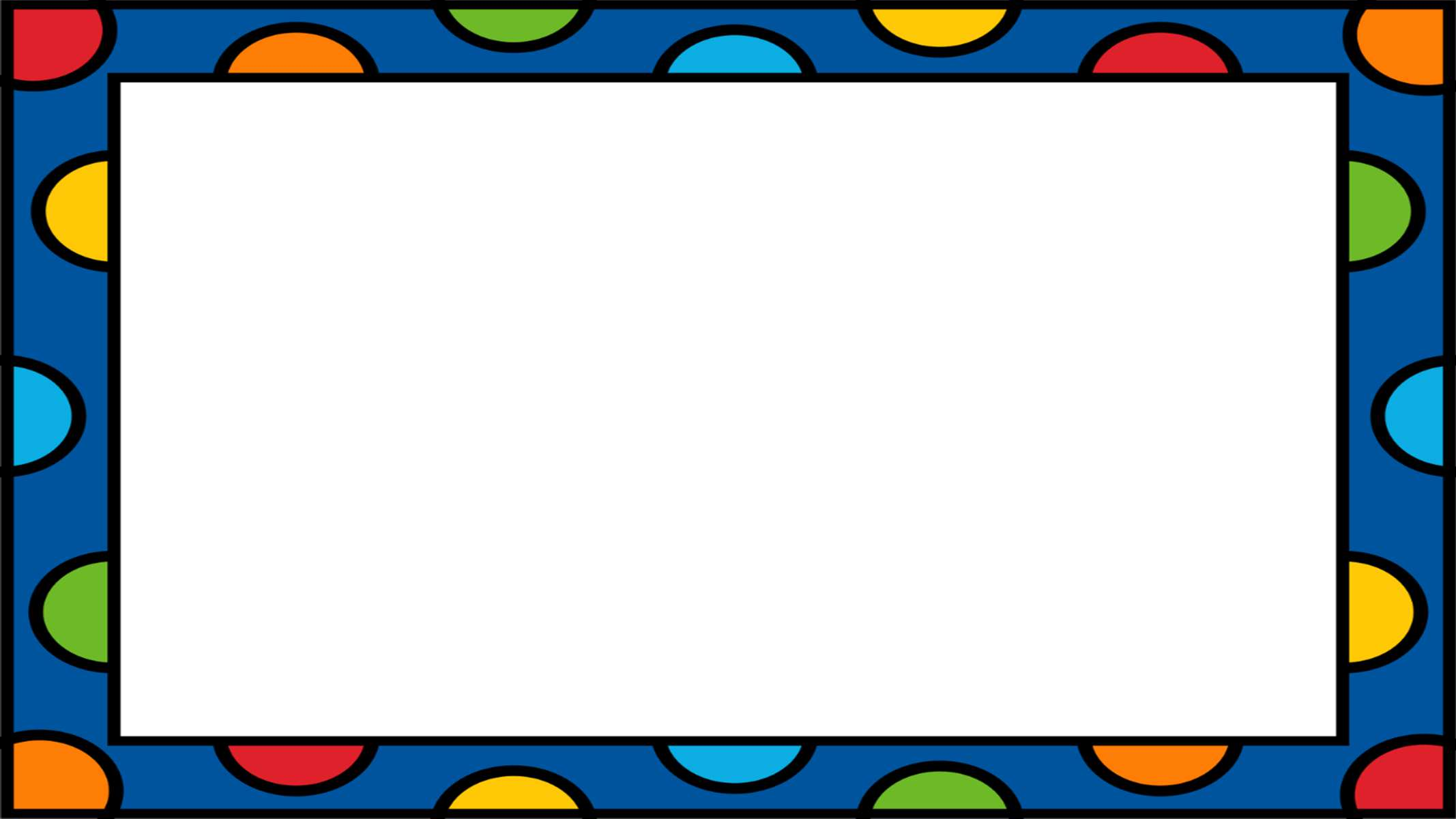 Jueves 19 de mayo del 2021..
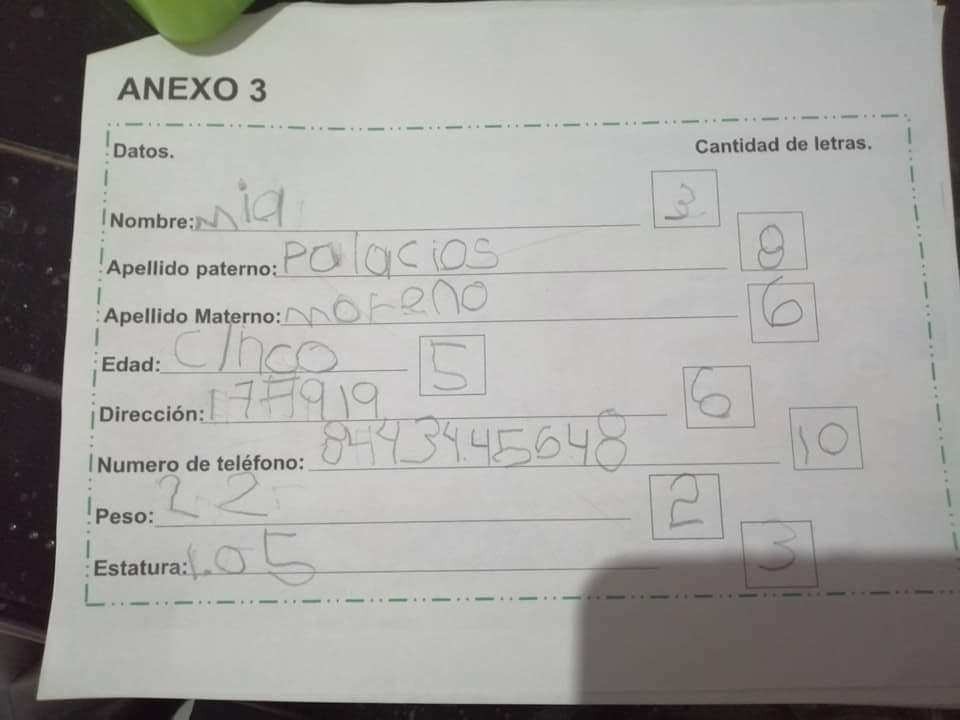 Actividad: Detectives de números.
Pensamiento Matemático.
Aprendizaje E:Identifica algunos usos de
los números en la vida cotidiana y entiende  qué significan.
El alumno se muestra en un nivel sobre
saliente al identificar los diversos número y  su uso en la vida cotidiana, por otro lado se  logra apreciar inicios de conteo  identificando y relacionando la cantidad de  letras con el número, dentro de clase se  manifestó activa, participando de manera  voluntaria.
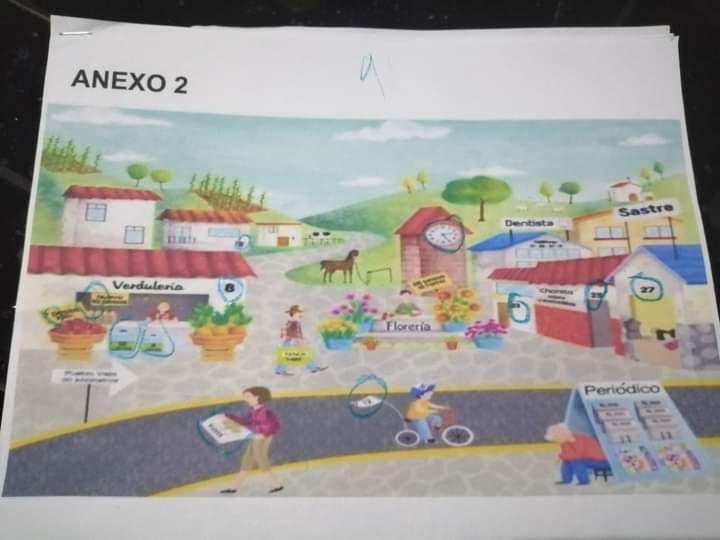 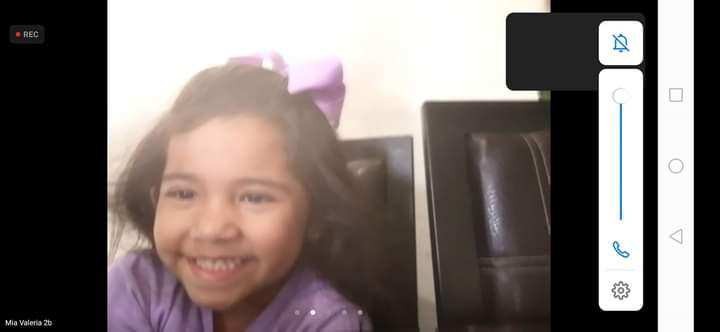 CLASE ZOOM.
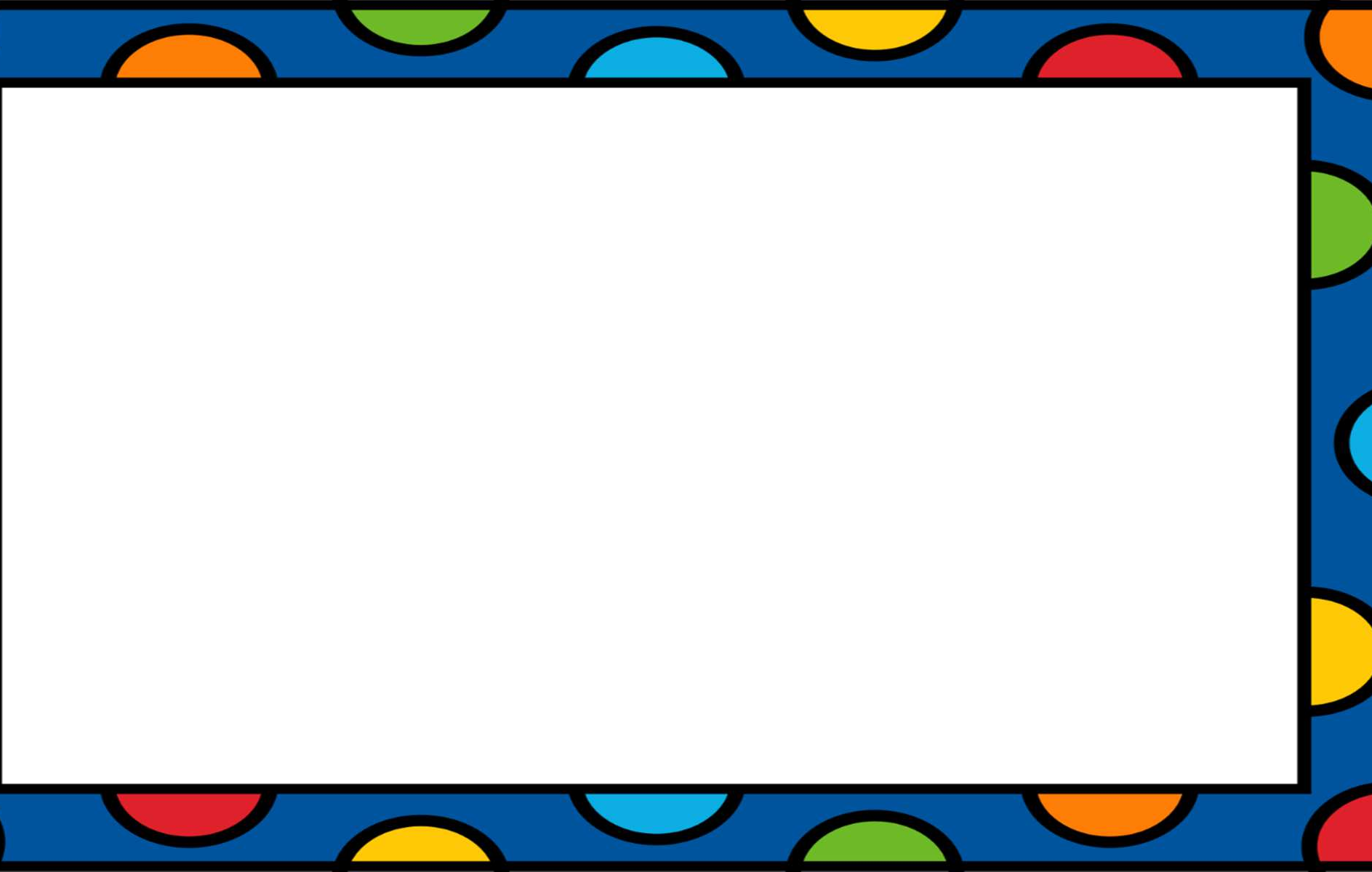 Lunes 14 de junio del 2021.
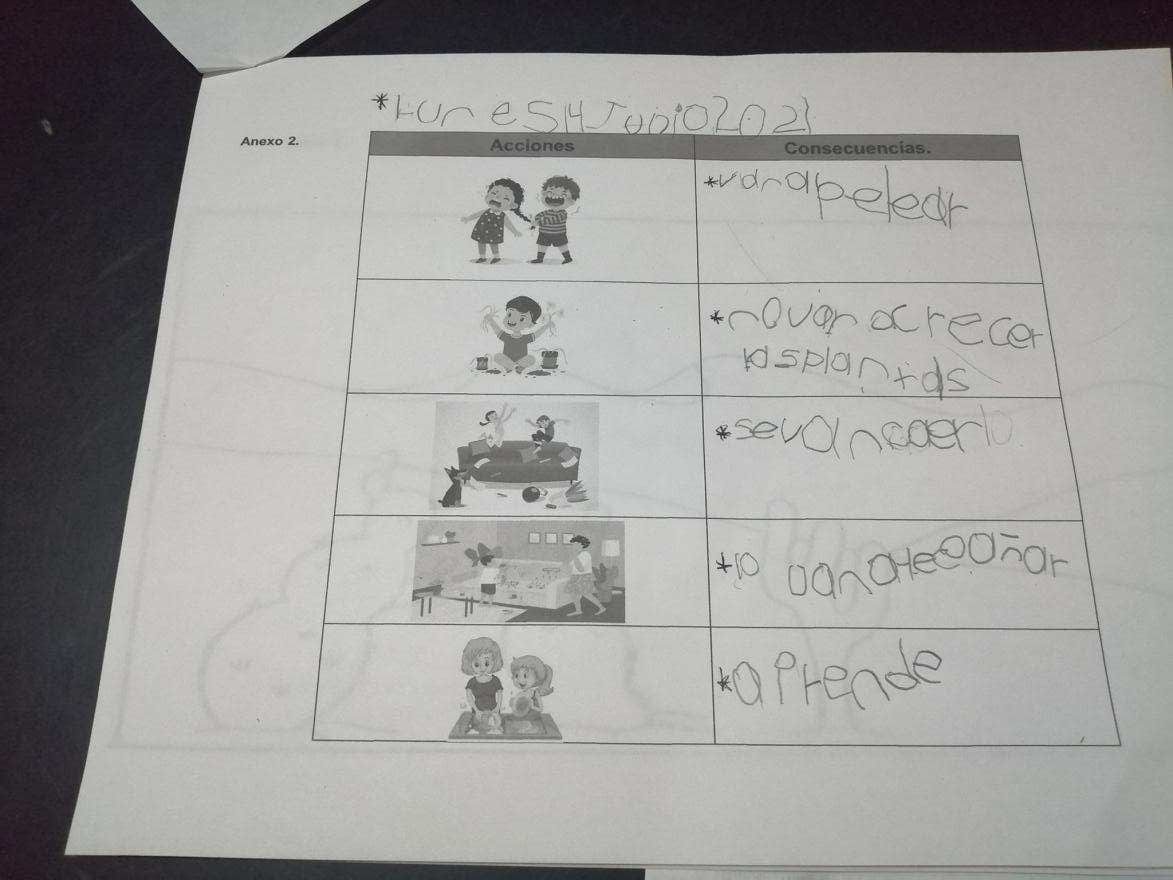 Actividad: Busquemos soluciones.
Educación socioemocional.
Aprendizaje E: Habla sobre sus conductas y las de sus  compañeros, explica las consecuencias de sus actos y
reflexiona ante situaciones de desacuerdo.
La alumna se muestra en un nivel satisfactorio  debido a que reconoce la importancia de  reflexionar sus acciones antes de actuar, pues  estas traen consigo consecuencias que pueden
afectar a los demás, dañando e hiriendo las  emociones de otros.	Por su parte la escritura se  observa en un proceso de construcción pues  algunos trazos solo se observan en formas  irregulares, la alumna entrega en tiempo y forma.
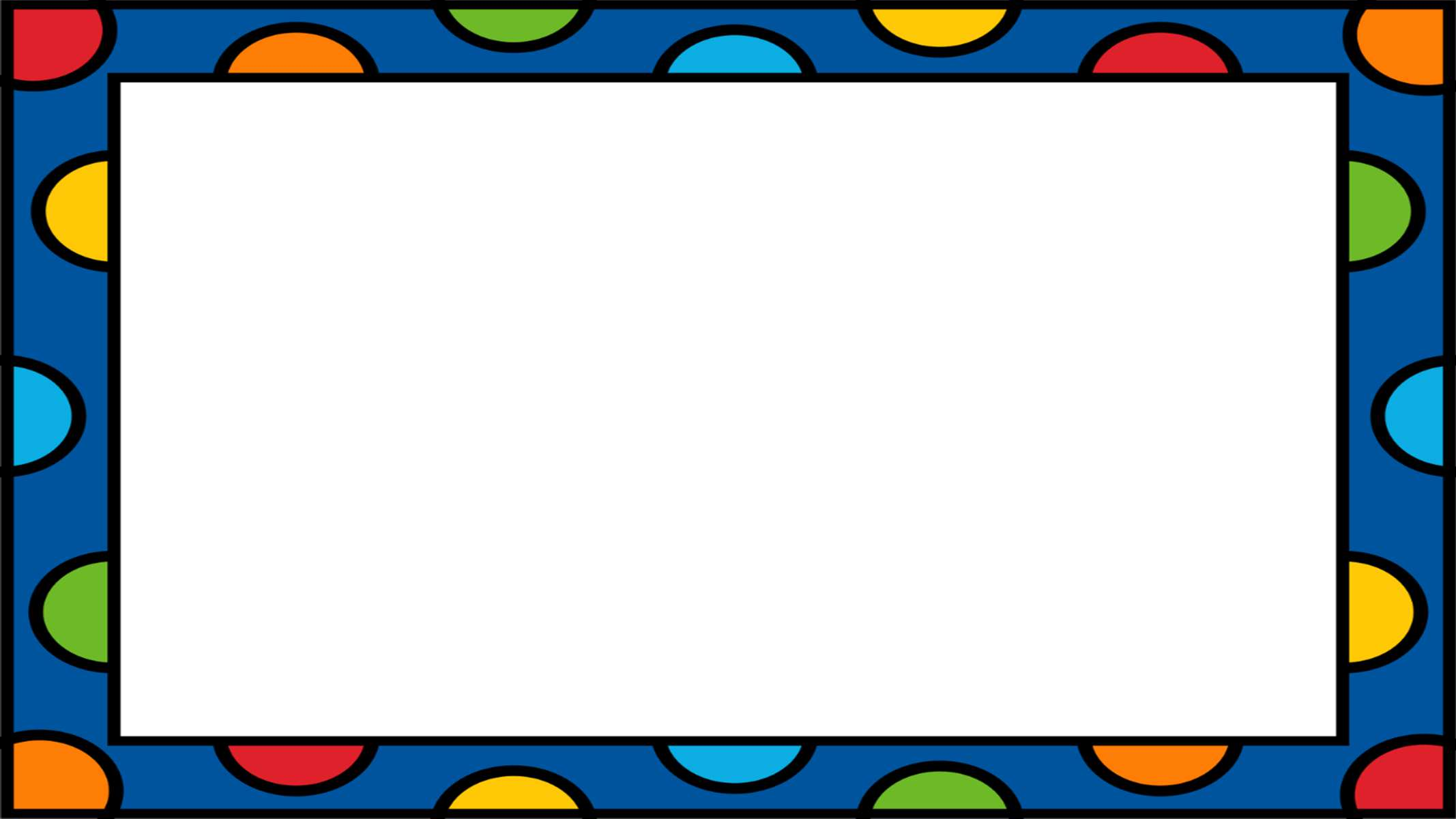 Martes 15 de mayo del 2021
Actividad: Lugares Mágicos..
Exploración y comprensión del  mundo natural y social..
Aprendizaje E: Describe y explica las
características comunes que identifica  entre seres vivos y elementos que  observa en la naturaleza.
La alumna se muestra en un nivel  sobresaliente al identificar cada  elemento que compone la  naturaleza, así como las  diferencias entre ellos, la infante
aprecia cada uno de los elementos  y es clasificado en cada grupo  correspondiente, cabe destacar  que no requiere apoyo extra de sus
familiares mostrando un grado de  autonomía.
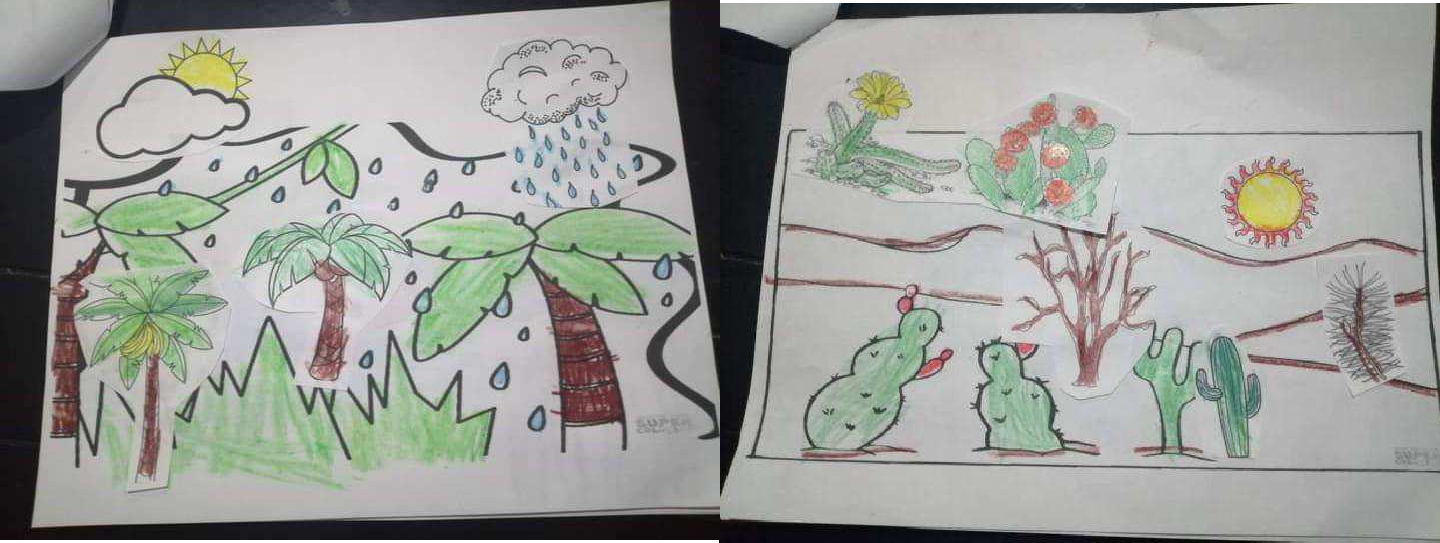 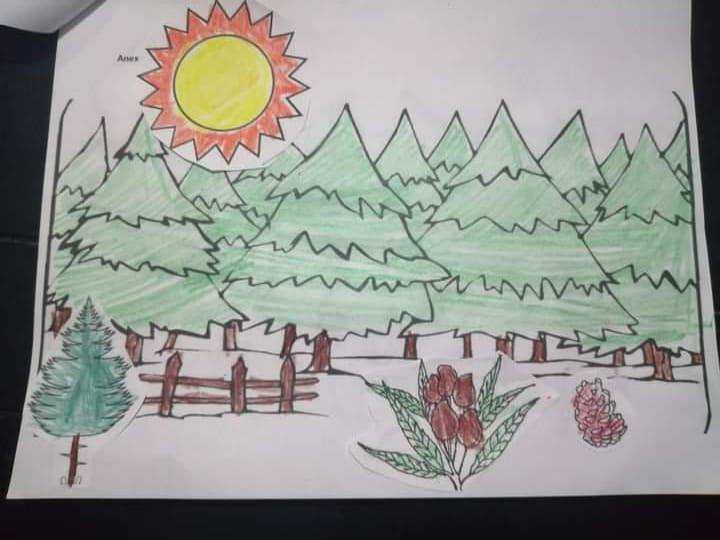 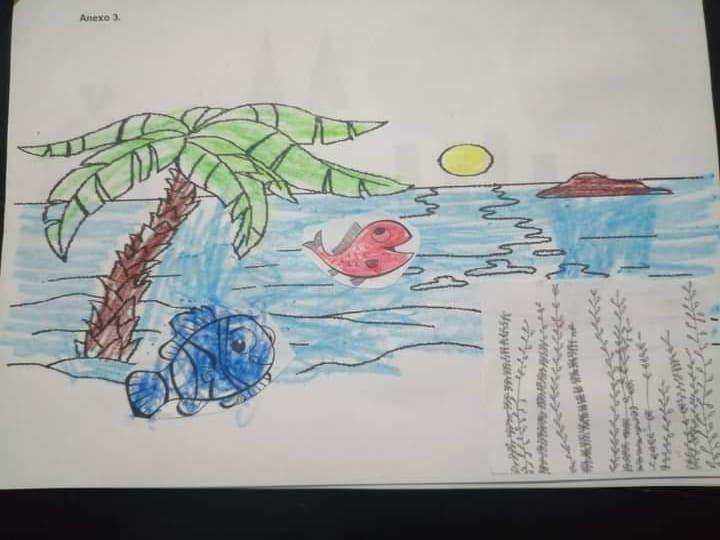 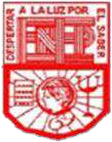 Escuela normal de educación preescolar.
Lic. En educación preescolar.
Rubrica para valorar el impacto en los aprendizajes de los niños.
Nombre del alumno:
Alumna: Guadalupe Lizbeth Horta Almaguer.
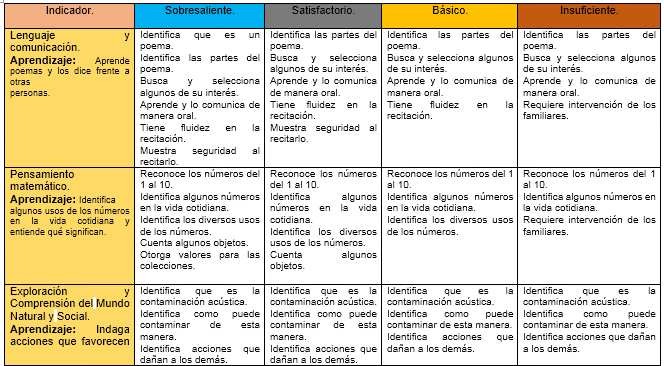 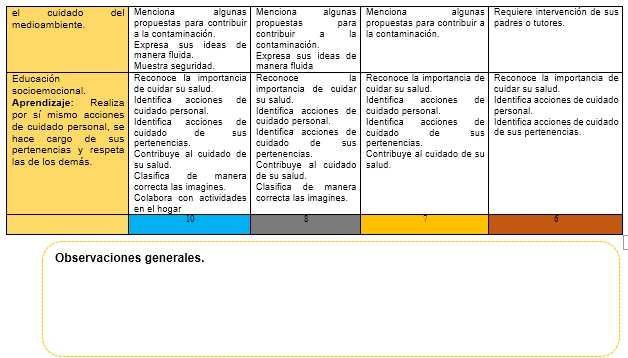